LEGISLAȚIE ȘI TEHNICI COMERCIALE
Curs:  Conf.univ.dr.ing. Adrian Pugna

Seminar:  As.univ.dr.ec. Dan Duran
1
Legislație și tehnici comerciale (LTC):  3C /săpt. ; 2S/săpt.
Forma de evaluare: ED (Evaluarea distribuită)
 Observaţii:
N1 ≥ 5  săpt. 11(12) ; N2 ≥ 5  săpt. 13(14) ; Nsem ≥ 5
 Observaţii:
NLTC ≥ 5 ; ND ≥ 5
2
CAP. I LEGISLAŢIE COMERCIALĂ
1.Elemente fundamentale ale Dreptului Comercial Român (DCR) şi ale Codului Comercial Român (CCR)

 Documente cu caracter jurisdicţional pentru    
      activitatea de comerţ intern şi internaţional

            Codul Comercial Român , legi, decrete, norme,           
              ordonanţe ale Guvernului
              INCOTERMS 2000 (reglementări elaborate de Camera 
              Internaţională de Comerţ de la Paris, Franţa)
              GATT  - General Agreement for Tariffs and Trade 
              (Acordul General pentru Tarife şi Comerţ)
              TWO – Trade World Organization – 1995
              (OMC – Organizaţia Mondială a Comerţului)
              Alte organisme interne şi internaţionale
3
CODUL COMERCIAL ROMÂN (Cap. II)
Cu modificările din 1895 până în prezent - adnotat şi comentat
EMITENT:  PARLAMENTUL ROMÂNIEI
PUBLICAT  ÎN: MONITORUL OFICIAL din 10 mai 1887
Codul Comercial Român a fost  promulgat prin decret la 10 mai 1887 şi a intrat în vigoare la 1 septembrie 1887.

În cursul anilor, Codul Comercial Român a suferit modificări substanţiale. 

O parte din articolele abrogate au fost păstrate în text, iar pentru a evidenţia faptul că sunt abrogate ele sunt marcate în text, după numărul articolului, cu "***". 

Actul abrogator este menţionat la sfârşitul articolului sau seriei de articole abrogate. 

De asemenea în subsolul textului sunt prezentate comentarii cu privire la acesta.
4
CARTEA I
DESPRE COMERŢ ÎN GENERE
Titlul I
DISPOZIŢIUNI GENERALE
ART. 1
În comerţ se aplică legea de faţă.

Unde ea nu dispune se aplică Codul civil.
ART. 2
Bursele, bâlciurile (iarmarocurile), târgurile, docurile şi antrepozitele, precum şi celelalte instituţiuni care servesc comerţului, se reglează prin legile şi regulamentele lor speciale.
5
Titlul II
DESPRE FAPTELE DE COMERŢ
ART. 3
Legea consideră ca fapte de comerţ:

1.  Cumpărăturile de producte sau mărfuri spre a se revinde, fie în natură, fie după 
     ce se vor fi lucrat sau pus în lucru, ori numai spre a se închiria; asemenea şi cumpărarea spre a se revinde, de obligaţiuni ale Statului sau alte titluri de credit circulând în comerţ;

2.  Vânzările de produse, vânzările şi închirierile de mărfuri, în natură sau lucrate, 
     şi vânzările de obligaţiuni ale Statului sau de alte titluri de credit circulând în 
     comerţ, când vor fi fost cumpărate cu scop de revânzare sau închiriere;

3.  Contractele de report asupra obligaţiunilor de Stat sau a altor titluri de credit 
     circulând în comerţ;

4.  Cumpărările şi vânzările de părţi sau de acţiuni ale societăţilor comerciale;
6
5. Orice întreprinderi de furnituri;
     6. Întreprinderile de spectacole publice;
     7. Întreprinderile de comisioane, agenţii şi oficiuri de afaceri;
     8. Întreprinderile de construcţii;
     9. Întreprinderile de fabrici, de manufactură şi imprimerie;
    10. Întreprinderile de editură, librarie şi obiecte de artă, când altul decât autorul sau 
          artistul vinde;
    11. Operaţiunile de bancă şi schimb;
    12. Operaţiunile de mijlocire (samsarie) în afaceri comerciale;
    13. Întreprinderile de transporturi de persoane sau de lucruri pe apă sau pe uscat;
    14. Cambiile şi ordinele în producte sau mărfuri;
    15. Construcțiunea, cumpărarea, vânzarea şi revânzarea de tot felul de vase pentru 
          navigarea interioară şi exterioară şi tot ce priveşte la echiparea, armarea şi 
          aprovizionarea unui vas.
    16. Expedițiunile maritime, închirierile de vase, împrumuturile maritime şi toate 
          contractele privitoare la comerţul de mare şi la navigaţiune;
    17. Asigurările terestre, chiar mutuale, în contra daunelor şi asupra vieţii;
    18. Asigurările, chiar mutuale, contra riscurilor navigațiunei;
    19. Depozitele pentru cauza de comerţ;
    20. Depozitele în docuri şi întrepozite*, precum şi toate operaţiunile asupra recipiselor 
          de depozit (warante) şi asupra scrisurilor de gaj, liberate de ele.
---------------------
* Termenului de "întrepozit" îi corespunde sinonimul "antrepozit", care are  
   înțelesul de clădire pentru depozitarea mãrfurilor.
7
Titlul VII

DESPRE REPORT

ART. 74

    Contractul de report constă în cumpărarea pe bani gata a unor titluri de credit circulând în comerţ, şi în revânzarea simultanee cu termen şi pe un preţ determinat către aceeaşi persoană a unor titluri de aceeaşi specie.
    Pentru validitatea contractului este necesară predarea reală a titlurilor date în report.
    Proprietatea lor se transfera la cumpărător.
    Părţile pot stipula ca primele, rambursurile şi dobânzile ce se vor cuveni titlurilor în termenul reportului, să rămână în profitul vânzătorului.
8
Contractul de report este un contract comercial prin care o persoană deținătoare de titluri de credit care circulă în comerț, denumită reportat, dă in report (vinde temporar) aceste titluri unei alte persoane, denumită reportator (de obicei bancher), în schimbul unui preț plătibil imediat (preț de report sau premiu). Contractul de report cuprinde o dublă vânzare: 
- o vânzare ce se execută imediat, atât in privința predării titlurilor, cât și a prețului, 
- o revânzare cu termen și la un preț determinat (prin același contract părțile se înțeleg ca, la un anumit termen, reportatorul să revândă reportatului titluri de credit de aceeași specie, primind prețul determinat).
9
ART. 4
Se socotesc, afară, de acestea, ca fapte de comerţ celelalte contracte şi obligaţiuni ale unui comerciant, dacă nu sunt de natură civilă sau dacă contrariul nu rezultă din însuşi actul.
ART. 5
Nu se poate considera ca fapt de comerţ cumpărarea de producte sau de mărfuri ce s-ar face pentru uzul sau consumația cumpărătorului, ori a familiei sale, de asemenea revânzarea acestor lucruri şi nici vânzarea productelor pe care proprietarul sau cultivatorul le are după pământul său cel cultivat de dânsul.
ART. 6
Asigurările de lucruri sau stabilimente* care nu sunt obiectul comerţului şi asigurările asupra vieţii sunt fapte de comerţ numai în ce priveşte pe asigurator.
Contul curent şi cecul nu sunt considerate ca fapte de comerţ, în ce priveşte pe necomercianţi, afară numai dacă ele n-au o cauză comercială.
-------------------------
*Termenul de "stabiliment" are în acest context sensul de "local, clădire".
10
1Terminologie
Marfă,Mărfuri
“COMERŢ”        COMMERCIUM          Cum  +   Merx, Mercis
Cu
În limbaj economic → Comerţul este activitatea care constă în cumpărarea de bunuri, servicii sau valori pentru a le revinde (transformate sau netransformate) pentru a le închiria sau pentru a ceda folosinţa sau avantajele lor în schimbul unui preţ.

 Observaţie: Această definiţie poate creea aparenţa falsă a unei activităţi parazitare ce se limitează la deplasarea bunurilor şi valorilor creeate de alţii fără să se adauge nimic acestora.


b. În limbaj juridic → În accepţiunea CCR, Comerţul are un înţeles mai 
    complex deoarece acesta cuprinde şi întreprinderile de producţie, de    
    servicii, operaţiuni bancare precum şi alte activităţi conexe (conform 
    CCR, CARTEA I, TITLUL II, “Despre faptele de comerţ”, art. 3-6).
11
 Observaţie:
art.1, alin.1 din CCR: „În comerţ se aplică legea de faţă”
Dilemă!!
art.1, alin.2 din CCR: „Unde ea nu dispune se aplică Codul Civil”
SOLUŢIE
Jurisprudenţa (totalitatea soluţiilor date de instanţele de judecată într-un anumit domeniu) a decis că atunci când CCR reglementează în mod complet o materie nu mai este necesar ca dispoziţiile CCR să fie completate cu cele ale Codului Civil.


      Exemplu: Dacă un contract de vânzare-cumpărare de natură comercială nu este reziliat pe deplin prin art. 67 din CCR, atunci nu îi sunt aplicabile nici dispoziţiunile art. 1370 din Codul Civil, deoarece conform art.1 din CCR, vânzarea fiind de natură comercială, ea trebuie să fie reglementată de dispoziţiunile speciale ale CCR.
12
TITLUL VI
DESPRE VÂNZARE
ART. 60   -
ART. 73
ART. 67
Când, mai înainte de expirarea termenului fixat pentru executarea convențiunei, una din părţi a oferit celeilalte predarea lucrului vândut sau plata preţului, şi aceasta nu-şi îndeplineşte la termenul fixat obligaţiunea sa, atunci condițiunea rezolutorie se împlineşte de drept în favoarea părţii care îşi executase obligaţiunea sa.

    În lipsa de asemenea oferte sau stipulaţiuni exprese, rezilierea contractului se reglează după dispoziţiunile codului civil, privitoare la condițiunea rezolutorie tacită.

    În amândouă cazurile cel în culpă răspunde de daunele interese cauzate.
13
2 Domeniul DCR
Conform CCR, CARTEA I, TITLUL II, “Despre faptele de comerţ”, art. 3-6 şi CARTEA I, TITLUL III, “Despre comercianţi”, art. 7-9, domeniul DCR, ca ramură a Dreptului Privat, cuprinde:

          normele legale care reglementează actele şi faptele de comerţ;

          statutul juridic al comerciantului.

Observaţie:

Instituirea de norme legale speciale pentru activitatea comercială decurge din legile economice obiective care o guvernează:
14
TITLUL III
DESPRE COMERCIANȚI
ART. 7   -  ART. 21
ART. 7
Sunt comercianţi aceia care fac fapte de comerţ, având comerţul ca o profesiune obişnuită, şi societăţile comerciale.
ART. 8
Statul, judeţul şi comuna nu pot avea calitatea de comercianţi.
ART. 9
Orice persoană care într-un chip accidental face o operaţiune de comerţ, nu poate fi considerată ca comerciant, ea este însă supusă legilor şi jurisdicţiunii comerciale pentru toate contestaţiunile ce se pot ridica din această operaţiune.
15
a. Rapiditatea
Rapiditatea încheierii şi executării tranzacţiilor comerciale este esenţa comerţului.

Mărfurile trebuie să circule cât mai rapid datorită caracterului lor perisabil şi al fluctuaţiilor preţurilor şi valutelor.
Din aceste motive:
Se introduc mecanisme pentru naşterea, transmiterea şi stingerea obligaţiilor (efectele  
     de comerţ, contul curent etc);

    Se utilizează pe scară largă transferul electronic de fonduri, cardurile bancare;

    Se uzează de procedee rapide pentru executarea silită a obligaţiilor asumate (de ex. 
    gajul comercial);

    Se uzează de termene de prescripţie mai scurte;

    Se uzează de arbitraj în caz de litigiu;

    Se simplifică la maximum formalităţile de încheiere a contractelor.
16
b. Punctualitatea
Rapiditatea nu poate fi asigurată fără punctualitate.

Obligaţiile asumate se execută la scadenţă (nici mai devreme nici mai târziu).

Termenul stipulat pentru executarea obligaţiilor poate fi esenţial, cu consecinţa rezoluţiunii convenţiei (conform art. 69 din CCR).
Din aceste motive, de exemplu:
Judecătorul nu poate acorda termen de graţie (art. 44 din CCR: “În obligaţiunile comerciale, judecătorul nu poate acorda termenul de graţie permis de art. 1021 din Codul Civil”) iar dobânda curge de drept din ziua când datoria este exigibilă (art 43 din CCR), iar plata cambiei făcută anticipat faţă de scadenţă este pe riscul trasului (art.44 alin.2, Legea 58/1934 cu modificări).
17
TITLUL VI
DESPRE VÂNZARE
ART. 60   -
ART. 73
ART. 69
Dacă termenul stipulat într-un contract de vânzarea unui lucru mobil este esenţial naturii operaţiunii, partea care voieşte executarea convenţiei, fără să ţină seama de expirarea termenului stipulat în favoarea sa, trebuie să încunoştiinţeze pe cealaltă parte, în termen de 24 de ore de la expirarea termenului.

    Chiar în acest caz vânzarea lucrului nu se poate face decât  a doua zi după încunoștiințare.
18
c. Creditul reciproc
Un comerciant are nevoie de timp pentru a se achita de obligaţiile asumate. De multe el se obligă să dea ce nu are încă, dar va avea la scadenţă.

Creditul comercial apare sub forma încrederii în capacitatea de a-şi executa la scadenţă obligaţia asumată.

Creditul poate fi acordat de societăţile bancare agenţilor economici pentru finanţarea operaţiunilor comerciale, de producţie, distribuţiei sau serviciilor.
19
d. Securitatea
Securitatea creanţelor este o necesitate care decurge firesc din credit (“creanţă”  = dreptul unei persoane de a cere debitorului să-i dea, să-i facă etc).

Facilitatea acordării creditului implică o protecţie sporită faţă de pericolul neexecutării la scadenţă.
Din aceste motive, de exemplu:
Neachitarea datoriei către bancă la scadenţă este reglementată prin Legea 85/2006  privind procedura insolvenţei, care stabileşte garanţiile personale;

Art. 42 din CCR obligă codebitorii solidar cu debitorul iar executarea silită devine colectivă în cazul neplăţii (în cazul incapacităţii de plată a debitorului);

Art. 46-55 din CCR facilitează dovada obligaţiei debitorului;

Art. 482 din CCR (abrogat prin Legea 99/1999, TITLUL VI, “Regimul juridic al garanţiilor reale mobiliare”, publicată în M. Of. Partea I Nr. 263/27 mai 1999), instituie procedurile simple şi rapide pentru valorificarea garanţiilor mobiliare.
20
Reglementările prezentate anterior fac necesară o delimitare cât mai precisă a obligaţiilor comerciale faţă de obligaţiile civile. Această delimitare se realizează cu ajutorul a două criterii:
Criteriul obiectiv
(Criteriul de determinare a comercialităţii obligaţiilor comerciale)
Acest criteriu constă în descrierea laturii obiective a faptelor şi actelor de comerţ (conform art. 3,5,6 din CCR)
Criteriul subiectiv
Acest criteriu constă în instituirea prezumţiei că obligaţiile unui comerciant sunt comerciale (conform art. 4 din CCR).

Acest criteriu are un caracter complementar faţă de primul şi urmăreşte preponderent facilitarea probei caracterului comercial al unei obligaţii.
21
 Observaţii:
Cele două criterii servesc împreună la delimitarea domeniului specific al DCR.
 
Considerat  izolat (separat), fiecare criteriu este insuficient şi imprecis.
De exemplu:
Criteriul obiectiv nu oferă satisfacţie în cazul actelor de uz frecvent cum ar fi: vânzare, închiriere, mandat, depozit, cont curent etc, care pot fi sau comerciale sau civile în raport cu natura activităţii economice în care sunt integrate. Astfel, în cele din urmă caracterul comercial al obligaţiilor care rezultă din ele va fi determinat cu ajutorul criteriului subiectiv

Criteriul subiectiv este imprecis pentru că nu toate obligaţiile asumate de comerciant sunt comerciale (conform art.4,5 din CCR)

Lucrurile se pot complica în sensul că delimitarea scoate în evidenţă că unele acte sunt comerciale doar pentru una din părţi (conform art.6 din CCR), dar şi atunci toţi contractanţii sunt supuşi, în ceea ce priveşte aceste acte, legii comerciale (conform art. 56 din CCR), în afară de cazurile în care legea ar dispune altfel (conform art. 42, alin. 3 din CCR)
22
TITLUL V
DESPRE OBLIGAŢIUNILE COMERCIALE ÎN GENERAL
ART. 35 – ART. 59
ART. 42
În obligaţiunile comerciale codebitorii sunt ţinuţi solidaricește, afară de stipulaţiune contrarie.
   Aceeaşi presumpțiune există şi contra fidejusorului, chiar necomerciant, care garantează o obligaţiune comercială.
   Ea nu se aplică şi la necomercianţi pentru operaţiuni care, încât îi priveşte, nu sunt fapte de comerţ.
ART. 56
Dacă un act este comercial numai pentru una din părţi, toţi contractanţii sunt supuşi, încât priveşte acest act, legii comerciale, afară de dispoziţiile privitoare la persoana chiar a comercianţilor şi de cazurile în care legea ar dispune altfel.
23
CONTRACT DE FIDEJUSIUNE

Art. 1. PĂRȚILE
Dl. /D-na ……………, domiciliat(a) în ………., str. ……… nr. …., posesor al B.I./C.I. cu seria ….., nr. ….., în calitate de debitor al obligatiei principale.
Dl. /D-na ………….., domiciliat(a) în …………, str. ……… nr. …, posesor al B.I./C.I. cu seria ….., nr. …., în calitate de creditor al obligatiei principale.
Dl. /D-na …………., domiciliat(a) în …………., str. ……… nr. …, posesor al B.I./C.I. cu seria ….., nr. ………., în calitate de fidejusor.

Art. 2. OBIECTUL CONTRACTULUI
Fidejusorul garanteaza executarea de catre debitor a obligatiei sale de a restitui creditorului suma de bani împrumutata în baza contractului de împrumut nr. ………… din data de ……….., intervenit între creditor si debitorul obligatiei principale.

Art. 3. DREPTURILE CREDITORULUI
Creditorul obligatiei principale are dreptul ca în cazul neexecutarii obligatiei principale de catre debitor, sa urmareasca direct pe fidejusor pentru executarea creantei.

Art. 4. DREPTURILE ȘI OBLIGAȚIILE FIDEJUSORULUI
Drepturile fidejusorului sunt:
- de a invoca beneficiul de discutiune;
- de a invoca beneficiul de diviziune;
de a se promova actiune în regres împotriva debitorului principal pentru plata sumelor avansate în vederea stingerii obligatiei principale, pentru cheltuielile efectuate dupa notificarea debitorului si pentru dobânzile la sumele platite creditorului.

Fidejusorul are obligatia de a executa întocmai obligatia asumata de debitorul principal, în cazul în care acesta nu îsi executa obligatia asumata.
24
3 Afirmarea existenţei DCR
Afirmarea DC (DCR) a fost şi este un subiect controversat pe plan naţional şi internaţional.

Se constată lacune privind reglementările legislaţiei comerciale.

Se constată o tendinţă a Dreptului Civil de a împrumuta unele instituţii specifice Dreptului Comercial iar, pe de altă parte, Dreptul Comercial se sprijină pe unele teorii ale Dreptului Civil, 

de exemplu: Teoria Generală a Obligaţiilor şi Patrimoniului în care obligaţia, în sensul raportului juridic civil, se referă la faptul că, creditorul are dreptul să-i pretindă debitorului să-i dea, să-i facă sau să nu-i dea, să nu-i facă, iar patrimoniul se referă la totalitatea drepturilor unei persoane fizice sau juridice (evaluabile în bani sau bunuri).
25
 Observaţii:
 Există păreri că Dreptul Comercial nu reprezintă un ansamblu de norme coerente şi coordonate, existând doar câteva principii derogatoare  faţă de Dreptul Civil 

De exemplu: art. 42 CCR → solidaritatea codebitorilor, art. 44 CCR → neacordarea termenelor de graţie, art. 45-55 CCR → libertatea probaţiunii).
Se pune problema că DCR este format dintr-un mozaic de instituţii comerciale: actele de comerţ (sau/şi faptele de comerţ), Dreptul SC, Dreptul Bancar, Dreptul Cambial, Dreptul Concurenţei, etc. care nu sunt interdependente şi a căror totalitate este o juxtapunere şi nu un ansamblu coerent.
26
 Există păreri care aduc argumente în sprijinul tezei unităţii DCR:
Necesitatea unei egale protecţii a necomercianţilor ca o compensare pentru neajunsul de a fi supuşi legislaţiei comerciale atunci când încheie acte juridice cu comercianţii.

Evitarea dificultăţilor de calificare a naturii juridice a unor obligaţii ca fiind civile sau comerciale cu consecinţa supunerii lor unui regim juridic mai riguros.

Posibilitatea de a extinde şi asupra necomercianţilor beneficiul unor norme de drept comercial.
27
Majoritatea părerilor consideră că DCR s-a format ca răspuns necesar la cerinţele specifice activităţii comerciale, cu următoare argumente:
Aplicarea şi faţă de necomercianţi a legii comerciale în cazul actelor mixte (pentru a reglementa unitar raportul comercial la care participă şi necomercianţi).

Dificultăţile generate de diviziunea Dreptului în mai multe ramuri pot fi depăşite prin aplicarea celor două criterii ale comercialităţii (criteriul obiectiv + criteriul subiectiv).
28
4  Esenţa DCR
Dreptul Comercial este în esenţa sa un Drept dinamic, eficace şi supus influenţelor internaţionale
Dinamismul  DCR
Dinamismul DCR este imprimat de schimbările rapide ce se produc în activitatea economică

“Motorul” dezvoltării DCR este practica relaţiilor comerciale şi nu doctrina sau activitatea legislativă

Noile norme ce reglementează aspectele relaţiilor comerciale sunt elaborate sub presiunea cerinţelor obiective ale practicii comerciale
29
Eficacitatea  DCR
Eficacitatea DCR porneşte de la ideea că viaţa economică reclamă soluţii viabile şi sigure.

Spiritul moral al comerţului mondial domină atât raporturile juridice civile (executarea cu bună credinţă a obligaţiilor asumate, respectarea drepturilor partenerilor) cât şi raporturile contractuale (preocuparea pentru eficienţă, libera concurenţă, repartizarea echitabilă a riscului).
DCR este supus influențelor internaționale
Practica raporturilor comerciale interne şi jurisprudenţa naţională trebuie armonizate pe baza unor “importuri juridice”.
30
5  Poziția DCR în sistemul Dreptului Național Român
a. DCR în raport cu Dreptul Civil
Raportul între DCR şi Dreptul Civil rezultă din termenii art.1 din CCR

Dreptul Civil este Dreptul Comun faţă de DCR.

Raporturile juridice născute din faptele de comerţ sunt guvernate de CCR şi celelalte reglementări în domeniul comercial iar în măsura în care legislaţia comercială nu ar oferi o normă specială, se vor aplica normele Codului Civil şi ale legislaţiei civile.
 Observaţie:
O relaţie similară există între Codul de Procedură Civilă şi CCR. Astfel conform art. 893 din CCR: “ Chiar când actul este comercial pentru una din părţi, acţiunile ce derivă din el sunt de competenţa jurisdicţiei comerciale”
31
b. DCR în raport cu Dreptul Comerțului internațional
Dreptul Comerţului Internaţional studiază raporturile juridice comerciale la care participă persoane străine.

Aceste raporturi sunt guvernate tot de CCR, dacă părţile aleg legea română.

Dreptul Comerţului Internaţional apare ca un Drept Special faţă de Dreptul Comerţului statului respectiv .
32
c. DCR în raport cu Dreptul Administrativ
Dreptul Administrativ acţionează asupra activităţii comerciale cu jurisdicţia sa în temeiul unor reglementări legale bazate pe normele constituţionale (art.134, alin. 1 şi 2 din Constituţia României)
Jurisdicţie  →  totalitatea organelor de judecată de acelaşi grad şi 
                          competenţă de a soluţiona o anumită categorie de litigii.

Art.134 din Constituţia României

 alin.1 → ”Economia României este economie de piaţă”

 alin.2 →  “Statul trebuie să asigure”:

libertatea comerţului, protecţia concurenţei loiale, creearea cadrului 
    favorabil pentru valorificarea tuturor societăţilor de producţie

protejarea intereselor naţionale în activitatea economică,  financiară 
   şi valutară”
33
În acest sens Curtea Constituţională a hotărât că obligaţia Statului Român de a asigura libertatea comerţului nu înseamnă consacrarea prin legea fundamentală a controlului total al Statului Român asupra modului în care se desfăşoară activităţile comerciale.

Totuşi Statul Român este în măsură să introducă, prin mijloace legale, mecanisme financiare şi juridice pentru buna funcţionare a economiei (deci inclusiv a comerţului)
Exemple:
Camerele de Comerţ, Industrie şi Agricultură;
Bursele de Valori;
Bursele de Mărfuri;
disciplina contractuală;
dobândirea şi pierderea calităţii de comerciant;
investiţiile străine.
34
d. DCR în raport cu Legislația fiscală
Impactul Legislaţiei fiscale în activitatea comercială este foarte important, astfel:
Profitul comercianţilor este impozitat direct;

Operaţiunile comerciale, livrările, prestările de servicii sunt impozitate indirect prin TVA;

Importurile se supun Taxelor Vamale.
e. DCR în raport cu Legislația penală
Legislaţia penală concură la respectarea normelor legale privind activitatea comercială, unele legi consacrate activităţii comerciale cuprinzând şi dispoziţii penale (Exemplu: Legea Societăţilor Comerciale 31/1990 actualizată în iulie 2007, cu Legea 441/2006, Legea 85/2006. Decizia XXII/20.11.2006 și OUG 82/2007)
35
CAP.III  ASPECTE COMERCIALE ALE RELAȚIILOR INTERNAȚIONALE
3.1 Diviziunea internaţională a muncii
Diviziunea internaţională a muncii stă la baza schimburilor comerciale internaţionale şi se manifestă sub diverse forme funcţie de mutaţiile care au loc în economia mondială;

Elementul fundamental al diviziunii internaţionale a muncii este specializarea în producţia de bunuri;

Iniţial cooperarea şi specializarea au vizat producţia de bunuri, în timp acestea s-au extins şi asupra serviciilor

În prezent, diviziunea internaţională a muncii apare ca o categorie economică definită prin ansamblul relaţiilor interstatale în procesul de cooperare internaţională pe bază de specializare în domeniile economic, social şi politic
36
Sub incidenţa specializării şi cooperării se află sectoarele de bază ale economiei:
Sectorul industrial (primar)

 Sectorul agricol (secundar)

 Sectorul serviciilor (terţiar)
Factorii obiectivi care stau la baza diviziunii internaţionale a muncii sunt:
1.Cultura → fundamentul gândirii, simţămintelor,    acţiunilor individuale, organizaţionale şi naţionale;
37
În acest sens, cultura este abordată ca o programare mentală colectivă prin care membrii unui grup se deosebesc de cei ai altui grup

Tot în acest sens, cultura este înţeleasă ca şi totalitatea influenţelor de instruire, educaţie creeate de mediul de viaţă precum şi tot ceea ce acumulează un individ de la naştere până la momentul în care este pus să răspundă prin atitudine, mentalitate, comportament la stimulii economici, sociali şi politici
2.Neuniformitatea resurselor materiale naturale şi a forţei de muncă în lume;

3.Diferenţele climatice şi de sol între zonele geografice;

4.Evoluţiile inegale între state din punct de vedere al progresului tehnic şi al forţelor de producţie (funcţie de zonă, „cultură”, etc).
38
3.1.1 Comerţul internaţional
Comerţul internaţional include totalitatea schimburilor de bunuri şi servicii dintre două sau mai multe state. În caz că toate statele lumii participă la aceste schimburi → „Comerţ mondial”
Comerţul internaţional privit prin prisma unui singur stat se numeşte „ Comerţ Exterior”
Orice „Comerţ Exterior” este alcătuit din export, import, reexport şi comerţ de tranzit
39
Export → activitatea desfăşurată de persoane fizice sau juridice autorizate pentru vânzarea produselor şi serviciilor unui stat în alt stat.

Import → activitatea desfăşurată de persoane fizice sau juridice autorizate pentru cumpărarea produselor şi serviciilor unui stat în alt stat.

Reexport → activitatea desfăşurată de persoane fizice sau juridice autorizate de a cumpăra mărfuri din diferite state şi de a le revinde în alte state (direct sau prin prelucrare, reasamblare, recondiţionare, etc).

Comerţul de tranzit  → activitatea desfăşurată de persoane fizice sau juridice autorizate pentru transportul mărfurilor străine pe teritoriul naţional şi depozitarea lor temporară în condiţii de securitate (Tranzitul → „Comerţ invizibil”)
40
3.1.2 Piaţa mondială
Piaţa mondială este o categorie economică a producţiei de mărfuri care se poate defini în două sensuri:
prin totalitatea tranzacţiilor de afaceri dintre statele lumii în 
    contextul diviziunii internaţionale a muncii şi a confruntării 
    dintre cerere şi ofertă;

    prin locul tranzacţiilor de afaceri internaţionale în care se 
    întâlnesc cererile şi ofertele de produse, valori şi servicii din 
    diferite state
41
 Observaţii:
 Se mai foloseşte şi termenul de piaţă externă în loc de piaţă mondială;

 Funcţie de obiectul tranzacţiilor de afaceri, piaţa mondială se împarte în: piaţa de mărfuri, piaţa financiar-valutară, piaţa serviciilor, piaţa muncii;

 La rîndul lor acestea se pot grupa în pieţe caracteristice şi pieţe necaracteristice;

 Pieţele caracteristice pot fi accesibile sau inaccesibile
42
A. Piaţa mondială caracteristică
Piaţa mondială caracteristică este o piaţă principală, reprezentativă pe care se încheie un volum important de tranzacţii;

Aceste tranzacţii se încheie continuu pentru o marfă sau o grupă de mărfuri din aceeaşi categorie merceologică
Merceologia → disciplină care studiază proprietăţile fizico-chimice ale mărfurilor în vederea stabilirii calităţii lor, a condiţiilor de păstrare, a condiţiilor de transport, etc
43
 Observaţii:
în mod obişnuit pieţele mondiale specifice sunt organizate în anumite zone sau centre economice bazate pe tradiţie sau concentrări de resurse în zonă;

 piaţa mondială caracteristică reprezentativă este o piaţă de referinţă pe care se formează preţurile mondiale care servesc ca etalon în negocierea tranzacţiilor de mărfuri şi pentru activitatea burselor de mărfuri;

 pentru un produs pot exista mai multe pieţe caracteristice, lucru care este în avantajul activităţilor comerciale, făcându-le accesibile având în vedere distanţele mari faţă de consumatori (sau interdicţiile guvernamentale, blocade economice, război, etc).
44
B. Piaţa produselor de bază
Piaţa produselor de bază este o piaţă pe care se tranzacţionează materii prime, semifabricate, combustibili, piese de schimb etc. (sunt specializate pe produse individuale sau grupe de produse)
 Observaţii:
 aceste pieţe se creează în centre de producţie (în apropierea acestora) sau în centre comerciale sprijinite de centrele de producţie din apropiere
 în apropierea marilor centre urbane din ţările dezvoltate se organizează „centre satelit” ale acestor pieţe
45
C. Piaţa mondială a serviciilor
Piaţa mondială a serviciilor este o categorie economică ce se referă la totalitatea relaţiilor, tranzacţiilor şi schimburilor de servicii dintre toate ţările lumii în confruntarea dintre cerere şi ofertă şi care se bazează pe legile ce guvernează comerţul mondial
 Observaţii:
 această piaţă s-a dezvoltat rapid în ultimii ani în special odată cu apariţia societăţilor transnaţionale
 prestările de servicii se referă la:
 operaţiuni post vânzare: service, întreţinere, reparaţii
 servicii în domeniul telecomunicaţiilor şi poştei
 servicii în domeniul transporturilor
 servicii financiar-bancare
 servicii comerciale de intermediere
 servicii de publicitate comercială
 asistenţă tehnică, consulting, expertiză
 licenţe, brevete, know-how
 servicii de credit şi împrumut
 închirieri de maşini şi utilaje
46
D. Piaţa financiară
Piaţa financiară este piaţa care priveşte mişcarea capitalurilor pe termen lung şi scurt, locul de întâlnire dintre ofertă şi cerere în funcţie de un preţ, respectiv locul unde se încheie tranzacţii financiar-valutare, care constau din împrumuturi şi primiri de împrumuturi
Piaţa financiară este reprezentată de marile bănci şi de instituţiile financiare ce reunesc economiile şi capitalurile financiare situate în principalele centre comerciale şi industriale (tot aici se includ BM, FMI, BIRD etc.)
47
Există două feluri de pieţe financiare:

 Piaţa monetară → credite pe termen scurt

 Piaţa creditelor pe termen lung
 Observaţii:
 în relaţiile de comerţ internaţional, piaţa financiară este o piaţă valutară pe care se negociază şi se tranzacţionează valute, devize, obligaţiuni şi acţiuni exprimate în valută

 pe piaţa financiară, ofertanţii sunt băncile şi toţi cei care deţin lichidităţi valutare în aur iar solicitanţii sunt comercianţii, industriaşii, antreprenorii, guvernele ţărilor în curs de dezvoltare etc.
48
E. Piaţa muncii
Piaţa muncii poate fi definită în două moduri:

 Piaţa muncii reprezintă ansamblul spaţiului abstract unde se operează vânzarea forţei de muncă ca o marfă deosebită, o categorie ce exprimă întâlnirea ansamblului de cereri şi oferte în materie de ocupaţie

 Piaţa muncii reprezintă totalitatea tranzacţiilor efectuate pe plan mondial pentru angajarea forţei de muncă provenind din diferite ţări, într-o anumită ţară
 Observaţii:
 funcţie de domeniile economice la care se referă există mai multe categorii de pieţe ale muncii: construcţii, agricultură, industrie etc.

 pieţele muncii sunt concentrate în ţările dezvoltate şi au căpătat un caracter organizat pe bază de tratate-cadru guvernamentale
49
3.2 Intermediari şi auxiliari în comerţ
Pregătirea, negocierea, încheierea şi derularea unei tranzacţii de afaceri comerciale necesită o sumă de operaţiuni şi activităţi care nu pot fi realizate integral de către producătorul-exportator sau beneficiarul-importator, recurgându-se la serviciile unor reţele de intermediari şi auxiliari specializaţi
3.2.1 Intermediari în comerţ
Problema intermediarilor în comerţ este tratată în CCR în Cartea I „Despre comerţ în general”, Titlul XI „Despre mandatul comercial”, art. 374 – 412
1.Comerciantul
este o persoană fizică sau juridică (întreprinzători individuali sau societăţi comerciale) ce dispune de capital social, de patrimoniu distinct având ca obiect cumpărarea şi revânzarea de bunuri materiale în numele său şi pe cont propriu
50
2. Antreprenorul sau Contractorul
este o persoană fizică sau juridică specializată în relaţiile de cooperare, care dispune de capital social, patrimoniu distinct şi un aparat de specialişti în diverse profiluri tehnico-economice
Rolul antreprenorului este în general acela de a intermedia, de a executa lucrări (construcţii, agricole, comerciale), de a desfăşura activităţi comerciale pentru care se angajează printr-un contract de antrepriză

În cadrul contractului de antrepriză, activitatea specifică este de intermediere a legăturii dintre beneficiarul lucrării cu furnizorii de materiale, echipamente, utilaje, servicii, proiecte, studii tehnico-economice şi de fezabilitate

În cazul unor activităţi de complexitate mare, există un antreprenor general al lucrării care coordoneză lucrările în ansamblu şi urmăreşte fiecare subcontractor
51
3. Agentul comercial
este o persoană fizică sau juridică, care acţionează din împuternicirea unei alte persoane fizice sau juridice, denumită în scopul încheierii de acte juridice sau îndeplinirii de prestaţii în numele şi în contul principalului
Conform Dreptului Comercial Anglo-Saxon, agentul încheie cu principalul un contract de agenţie, acesta corespunzând contractului de mandat din Dreptul Comercial European

În conformitate cu Dreptul Comercial European există 2 categorii de agenţi:
Agentul general → pentru probleme de 
   ansamblu şi pentru o anumită perioadă de timp

2. Agentul special → cu împuternicire limitată din 
    punct de vedere al competenţei de activitate, cu 
    un obiectiv bine determinat
52
Contractul de mandat cuprinde elemente cu privire la modul de plată şi volumul plăţii pe care mandantul o acordă agentului (de obicei volumul plăţii reprezintă o cotă procentuală din valoarea tranzacţiei)

Din acest punct de vedere se disting două feluri de mandatari:

   a1. Mandatarul reprezentant → este împuternicit să încheie 
        acte juridice în numele şi în contul mandantului
   b1. Mandatarul simplu → fără drept de reprezentare, având 
         rolul de a mijloci contracte, de a obţine comenzi şi de a le 
         remite mandantului
 Observaţii:
 în cazul în care agentul comercial este un împuternicit al unui producător industrial, el devine agent de fabrică

agentul de fabrică trebuie să rezolve atât problemele comerciale cât şi pe cele tehnice legate de funcţionare, exploatare, reparaţii, întreţinere etc.
53
Tot ca agenţi comerciali sunt considerate şi următoarele tipuri cu denumiri specifice:
A. Comisionarul
este un agent, care pe baza contractului de comision, încheie tranzacţii de import-export precum şi alte acte de comerţ generatoare de fapte de comerţ, în numele său dar în contul principalului numit comitent
 Observaţii:
 comisionarul lucrează independent şi se găseşte în diferite domenii → de vânzare, de cumpărare, intermedieri de plăţi, intermedieri de credite, intermedieri de transporturi, intermedieri de asigurări

 în comerţul internaţional există societăţi comerciale specializate numite „Societăţi de agentură şi comision”

 în cazul exportului pe credit, comisionarul care intermediază afacerea trebuie să garanteze solvabilitatea importatorului
54
uzual, „Societăţile de agentură şi comision” care au agenţi în străinătate, dispun de o reţea de reprezentare şi intermediere care facilitează pătrunderea pe piaţă a mărfurilor clientului lor

 în contractul de comision se specifică sub formă de clauze, obligaţiile şi răspunderile comisionarului

 în SUA, comisionarul se numeşte „factor”
B. Consignatorul
este un comisionar care primeşte mărfurile comitentului ( denumit consignant) în depozitele proprii pentru a le revinde treptat pe piaţa de reşedinţă sau pe alte pieţe
55
 Observaţii:
 desfacerea mărfurilor are loc atât pe măsura identificării de solicitanţi cât şi în situaţiile conjuncturale favorabile

 consignatorul nu devine proprietarul mărfurilor primite în consignaţie, ele rămânând în proprietatea consignantului

 pentru serviciile prestate, consignatorul primeşte o anumită sumă stabilită prin clauzele contractului de consignaţie (de obicei o cotă procentuală din valoarea vânzării)
C. Comisionarul de avarie
acţionează în domeniul transporturilor maritime şi fluviale ca şi angajat al armatorului
56
 Observaţii:
 comisionarul de avarie stabileşte cuantumul pagubei care s-a produs navei şi mărfurilor în caz de avarie, stabileşte masa activă şi masa pasivă după producerea avariei, respectiv contul debitor şi cel creditor

 comisionarul de avarie este plătit de armator pe bază de comision şi este recrutat din portul cel mai apropiat de unde s-a produs avaria
D. Brokerul
în mod clasic prin broker se înţelege agentul de bursă, iar în sens larg, brokerul are rolul de a mijloci contactul cumpărătorului cu vânzătorul, de a mijloci încheierea tranzacţiilor de vânzare-cumpărare a bunurilor specifice bursei, de a urmări realizarea contractelor, a încasărilor, a plăţilor etc.
57
 Observaţii:
 în ţările cu legislaţie anglofonă, brokerul este frecvent folosit în negocierea şi încheiere contractului Charter-Party (care prevede închirierea unui vas), situaţie în care, prin excepţie, acesta devine parte contractantă ce lucrează în contul mandantului

 de regulă părţile contractante convin să îşi aleagă acelaşi broker pe care îl împuternicesc să îndeplinească şi formalităţile portuare în calitate de agent al ambelor părţi, plata făcându-se ca şi cotă procentuală a navlului (se face pe măsura încasării acestuia)

 în alte situaţii, brokerul este folosit pentru negocierea contractului de transport maritim şi este împuternicit de mandantul său sau de armator să semneze contractul de navlosire (cu precizarea că semnează în calitate de agent, răspunderea revenind după caz mandantului pe care îl reprezintă sau armatorului dacă semnează contractul în numele său)
58
E. Dealerul
este un intermediar întâlnit în faptele de comerţ (vânzări, cumpărări, schimb de mărfuri, servicii, schimb de valori la bursă)
 Observaţie:
 termenul de dealer se mai foloseşte uneori în loc  de jobber sau broker
F. Jobberul (Traderul)
este un dealer care acţionează la bursele de valori şi care primeşte de la brokeri sau comisionari comenzi de vânzare şi cumpărare (în acest sens, jobberul poate fi considerat ca un auxiliar al brokerului sau comisionarului)
59
G. Mandatarul
este un intermediar, persoană fizică sau juridică, care efectuează acte de comerţ în numele şi în contul mandantului, corespunzător contractului de mandat
 Mandantul plăteşte mandatarul cu cote procentuale din valoarea operaţiunilor realizate

 Mandatarul lucrează ca agent comercial independent
 Observaţii:
în unele cazuri, mandatarul se numeşte reprezentant comercial şi încheie cu mandantul un contract de reprezentare

 din punct de vedere legal şi al eticii comerciale, reprezentantul comercial nu poate reprezenta în paralel şi altă firmă
60
există cazuri în care reprezentantul comercial îndeplineşte şi funcţia de reprezentant tehnic şi industrial, în special pentru schimburile de mărfuri bazate pe cooperare în producţie

 firmele care intră în relaţii de afaceri cu reprezentanţi comerciali, trebuie să verifice validitatea mandatului acestora, în special în cazurile când aceştia elibereză certificate de calitate, cauţiuni, angajează credite etc.
H. Prepusul
este o persoană fizică care acceptă să depună o activitate de funcţionar, angajat de comerciant (comitent) pentru îndeplinirea anumitor sarcinii contra unui salariu
61
 Observaţii:
prepusul trebuie să se supună îndrumărilor şi controlului comitentului său

faptele prepusului realizate în conformitate cu instrucţiunile primite, cad sub incidenţa răspunderii comitentului

 relaţiile dintre comitent şi prepus sunt de subordonare directă
4. Concesionarul comercial
este intermediarul, persoană fizică sau juridică, care în baza contractului de concesiune primeşte din parte altei persoane fizice sau juridice, numită concedent, dreptul de a comercializa în numele său şi pe cont propriu, produsele concedentului într-o anumită zonă şi pe o anumită perioadă de timp
62
 Observaţii:
 concesionarul comercial acţioneză independent

 spre deosebire de reprezentantul comercial, concesionarul comercial cumpără şi vinde produsele concedentului ca orice comerciant specializat, având drept de exclusivitate pe teritoriul concesionat

 beneficiul concesionarului comercial rezultă din diferenţa dintre preţurile de revânzare şi cele de cumpărare
5. Concesionarul teritorial
este concesionarul, care primeşte din partea concedentului, dreptul de a dispune de teritoriul concesionat pentru o anumită perioadă de timp în condiţii de avantaj reciproc (exploatare minieră, forestieră, agricolă, transporturi, telecomunicaţii)
63
3.2.2 Auxiliari în comerţ
1. Comisionarul tranzitar
este o persoană juridică, specializată în operaţiunile de tranzitare, care acţionează în mod permanent într-o vamă în care este agreat printr-o hârtie de agrement ce este reînnoită și care se ocupă de toate formalităţile legate de tranzit şi vămuire întocmind de asemenea actele de control sanitar şi fitosanitar
 Observaţii:
 în unele ţări comisionarul tranzitar se numeşte comisionar expeditor, calitate în care întocmeşte declaraţii vamale, borderouri de plată a taxelor vamale, borderouri de plată a frahtului .

 frahtul este termenul din limba germană pentru scrisoarea de trăsură şi este un înscris constatator al contractelor de transport pe calea ferată cuprinzând mărfurile transportate, expeditorul, destinatarul mărfurilor, staţia de destinaţie şi taxele de transport (tarifele pe tonă)
64
2. Ambalatorul
este un auxiliar cu vechime mare în practica comercială și în relaţiile de comerţ
 Observaţie:
 în ultima perioadă societăţile comerciale cu activitate de ambalare şi condiţionare în circuitul producător-beneficiar au devenit tot mai numeroase, acest tip de activitate devenind o diviziune mai adâncită a muncii şi de o importanţă sporită în ansamblul relaţiilor comerciale
3. Asiguratorul
este de asemanea un auxiliar cu vechime mare în practica comercială și în relaţiile de comerţ
 Observaţii:
atât mărfurile cât şi mijloacele de transport sunt aproape în totalitate asigurate
 pe plan internaţional există o puternică organizare a asigurărilor mărfurilor şi serviciilor (de transport, de credit, de depozitare, etc) sub formă de societăţi comerciale, întreprinderi sau administraţii de stat
65
4. Transportatorul
este un auxiliar care asigură transportul mărfurilor de la producător la beneficiar
Pe plan internaţional există societăţi comerciale de stat sau private care asigură transportul feroviar, rutier, maritim, aerian şi de depozitare
 Observaţii:
 pentru transportul maritim se practică transportul de linie (mai ieftin decât transportul cu vase închiriate)
  societăţile de transport maritim au pe lângă vase de transport şi docuri, depozite, magazii în cele mai importante porturi, de asemenea dispun de puncte de alimentare, spaţii de reparaţii-întreţinere, spaţii hoteliere etc
  angajarea tipului de transport se face direct de comerciantul exportator, de comisionarul tranzitar sau de un broker specializat în transport
66
5. Întreprinderile de factoring
sunt reprezentate de societăţi comerciale care preiau facturile de export sau de vânzare internă de la producător sau vânzător şi urmăresc încasarea valorii lor de la beneficiarii interni sau externi
Întreprinderile de factoring se ocupă de efectuarea de plăţi furnizorului (în mod prestabilit prin contract) pe măsura încasărilor de la beneficiari (clienţi)

Întreprinderile de factoring primesc un comision procentual pe baza cifrei de afaceri

Există şi cazuri când întreprinderile de factoring plătesc din fonduri proprii,  înainte să fi încasat facturile (comisionul este cu 15-20% mai mare)
 Observaţie:
 folosind acest tip de auxiliar, furnizorul exportator sau producătorul beneficiază de simplificarea formalităţilor contabile, creşterea lichidităţilor şi economii de personal
67
6. Băncile
sunt organizaţii financiare specializate în manipularea fluxurilor financiare şi a creditelor ce decurg din tranzacţiile de afaceri
Bănci naţionale → profil de activităţi diversificat şi cu rol central 
   şi coordonator
Bănci comerciale → activităţi legate de decontarea plăţilor ce 
   rezultă din schimburile internaţionale de bunuri
Bănci industriale → finanţarea industriei
Bănci agricole → finanţarea agriculturii
Bănci de investiţii → manipularea creditelor pentru finanţarea 
   investiţiilor
Atribuţii:
 constituirea de depozite în monedă naţională şi valută
 încasări de plăţi de efecte comerciale şi efecte publice
 decontări de efecte comerciale şi efecte publice
 acordarea de garanţii bancare pentru rambursări de 
    credite
acordarea de garanţie bancară sub formă de cambii 
   avalizate
68
7. Institutele de economie mondială
sunt organizaţii auxiliare de stat sau private, cu personalitate juridică şi având rolul de a sprijini activitatea de comerţ exterior şi cooperarea economică internaţională
8. Depozitarul
este persoana fizică sau juridică care primeşte spre păstrare mărfurile unui deponent pe baza unui contract
 Observaţii:
 în comerţul internaţional, depozitarii sunt societăţi comerciale ce dispun de spaţii şi instalaţii adecvate păstrării, conservării şi manipulării mărfurilor
 mărfurile rămân în proprietatea deponentului pe tot timpul depozitării (deponentul primeşte un certificat  de depozit)
 pentru activitatea depusă, depozitarul primeşte un comision calculat de obicei ca procent din valoarea mărfii
69
9. Inginerul consultant
(Societatea de consultanță)
este o persoană fizică sau juridică angajată temporar de importator, exportator, antreprenor sau un broker mandatat în acest sens, pentru acordarea de consultanţă în domeniul tehnic, efectuarea de expertize cu privire la calitatea proiectelor, materialelor, echipamentelor etc.
10. Arbitrul
este o persoană fizică cu pregătire juridică şi economică aleasă de două părţi în scopul de a judeca litigiul dintre ele rezultat din derularea unui contract comercial
70
 Observaţii:
de regulă fiecare parte alege câte un arbitru în condiţiile legii care guvernează contractul şi conform regulamentului de funcţionare al comisiei de arbitraj (stipulată în convenţia de arbitraj)

pentru formarea completului arbitral de judecată, arbitrii convin asupra alegerii unui supra-arbitru (în caz de neînţelegere acesta este desemnat)

 pe bază de înţelegere, părţile pot alege şi un singur arbitru, iar în unele ţări arbitrul poate fi desemnat din oficiu de instituţiile de arbitraj, fără consimţământul părţilor
71
11. Mediatorul amiabil
sunt situaţii în care litigiile apărute în urma unor relaţii comerciale se cer rezolvate pe cale amiabilă. Părţile pot, prin convenţia lor arbitrară, să încredinţeze soluţionarea litigiilor către un mediator amiabil, dacă legea procedurală permite acest lucru
12. Recepționerul
este o persoană fizică sau juridică specializată în controlul şi recepţia diverselor categorii de mărfuri şi lucrări
72
3.3 Rețeaua externă de reprezentare
De obicei structura economică din interiorul ţării se completează cu o structură organizatorică externă de reprezentare şi comercializare
La constituirea reţelei externe de reprezentare şi comercializare trebuie ţinut cont de următoarele aspecte:
Orice activitate de comerţ exterior vizată într-o anumită ţară, 
    trebuie să dispună de relaţii şi legături permanente în diferite 
    centre comerciale şi să aibe o reţea proprie de comercializare

 Structura reţelei externe să fie dimensionată funcţie de    
    volumul activităţilor, profilul acestora şi de specificul pieţei

 Dacă activitatea de comerţ exterior este complexă, trebuie să 
   se dispună de forme pentru prospectarea pieţei, mijloace de 
   informare şi publicitate, asistenţă tehnică şi juridică (specifică 
   legislaţiei comerciale din zonă)
73
Forme organizatorice ale reţelelor externe de reprezentare comercială:
a. Secţiile economice din cadrul misiunilor diplomatice
În toate misiunile diplomatice funcţionează secţii (servicii) care sprijină activităţile economice (la consulate → persoane)

Acestea nu efectuează acte de comerţ ci se ocupă cu culegerea, selecţia şi prelucrarea informaţiilor economice conjuncturale, cu contactări de comercianţi, angrosişti, consumatori, persoane din cadrul Camerelor de Comerţ locale etc.
b. Birouri tehnice şi comerciale
Birourile tehnice şi comerciale sunt nuclee organizatorice ale producătorului exportator, misiunea acestora este de a asigura pătrunderea pe piaţa respectivă a produselor organizaţiei pe care o reprezintă şi păstrarea acestei pieţe prin expansiunea relaţiilor de cooperare

Birourile tehnice şi comerciale dispun de standuri pentru demonstraţii, centre de service, depozite de piese de schimb etc.
74
c. Sucursalele
Sucursalele sunt unităţi economice fără personalitate juridică şi fără capital social dintr-o localitate alta decât cea unde îşi are sediul societatea comercială-mamă

În materie de comerţ exterior, sucursala este de fapt o subunitate a societăţii comerciale-mamă , care de altfel îi şi fixează obiectul de activitate, o coordonază şi îi controlează activitatea

Sucursala cu sediul în străinătate se integrează în structura organizatorică a reţelei externe de reprezentare şi comercializare, respectând structura societăţii comerciale căreia îi aparţine, fiind însă obligată să respecte legile ţării în care îşi desfăşoară activitatea, adică sucursala suportă taxele şi impozitele aplicabile unităţilor similare din ţara respectivă şi poate fi chemată în justiţie
75
d. Filialele
Filialele au capital social şi personalitate juridică

Filialele au activitate independentă, dar subordonată din punct de vedere economic societăţii care a înfiinţat-o iar din punct de vedere legal, ţării de reşedinţă pe teritoriul căreia îşi desfăşoară activitatea

Filialele nu pot lua decizii majore fără acordul societăţii-mamă

Produsele furnizate de unităţile de producţie ale filialei se vând pe contul său dar în colaborare cu societatea-mamă care percepe o anumită cotă din beneficiile realizate
e. Societatea Comercială mixtă (Joint – Ventures)
Este o formă juridică cu mare perspectivă care permite folosirea mai eficientă a resurselor, tehnologiilor etc
76
3.4 Organizaţii de promovare a relaţiilor economice internaţionale
3.4.1 Organizaţii naţionale 

a. Instituţii Centrale de Stat
b. Camerele de Industrie, Agricultură și Comerţ
c. Asociaţiile de Marketing
d. Institutele Centrale de Statistică
e. Centre de Calcul

3.4.2 Organizaţii internaţionale

3.4.2.1 Organizaţii guvernamentale afiliate ONU

a. Organizaţia Mondială a Proprietăţii Intelectuale (OMPI)
b. Organizaţia Naţiunilor Unite pentru Dezvoltare Industrială (ONUDI)
c. Organizaţia Naţiunilor Unite pentru Alimentaţie şi Agricultură (FAO)
d. Programul Naţiunilor Unite pentru Dezvoltare (PNUD)
e. Conferinţa Naţiunilor Unite pentru Comerţ şi Dezvoltare (UNCTAD)
f.  Acordul General pentru Tarife şi Comerţ (GATT)
g. Consiliul Economic şi Social al ONU (ECOSOC)
77
3.4.2.2 Organisme financiare din sistemul ONU

a. Fondul Monetar Internaţional (FMI) 
b. Banca Internaţională pentru Reconstrucţie şi Dezvoltare (BIRD)
c. Asociaţia Internaţională pentru Dezvoltare (AID)



3.4.2.3 Organizaţii financiare din afara sistemului ONU

a. Banca Reglementărilor Internaţionale (BRI)
b. Banca Europeană de Investiţii (BEI)
c. Banca Europeană pentru Reconstrucţie şi Dezvoltare (BERD)
78
3.5 Organizaţii şi organisme internaţionale 
      în domeniul politicilor  comerciale
Colaborare bilaterală (interesele părţilor contractante)
Colaborarea economică internaţională:
Colaborare multilaterală (obiective mai largi)
3.5.1 Organizaţia Mondială a Comerţului (OMC, TWO)
GATT (1948 – 1995)
23 state
ROMÂNIA
1971
1976 (TVI)
HG 673/1991
OMC (TWO)    (1995 – )
> 115 state
79
GATT  (1948 – 1995)          General Agreement for Tariffs and Trade
OMC (TWO)    (1995 – )          Organizația Mondială a Comerțului 
                                                 (Trade World Organization)
Ideea centrală a GATT : TVI este elementul central al politicilor 
                                             comerciale promovate de orice stat

Ideea centrală a OMC : Unicul obiectiv al OMC este suprimarea 
                                           tuturor obstacolelor în comerţul mondial

Postulatul OMC : Pe măsură ce se va dezvolta comerţul, se va 
                                 extinde şi creşterea economică şi va spori bogăţia 
                                 pentru toţi
TVI
Tariful Vamal de Import
80
GATT  8 runde de negocierei   Runda Uruguay (1995)


 Adaugă la domeniul mărfurilor industriale şi pe cele agricole
 Noi reguli la exportul de proprietate intelectuală
 Coerenţă între politicile FMI, BM, GATT
 Fiecare ţară să reducă Tariful Vamal cu 1/3
GATT    până în 1995, principalul angajament care a materializat 
                caracterul multilateral al politicilor comerciale

              a stabilit regulile generale pentru politica comercială a 
                 statelor membre şi a oferit un cadru pentru negocieri 
                 comerciale multilaterale

              un acord cu caracter contractual ( cu forţă de obligativitate) 
                 care stabileşte drepturi şi obligaţii pentru membrii săi precum 
                 şi mecanisme pentru respectarea acestora.
81
Principiile care stau la baza GATT
îşi găseşte reflectarea în clauza naţiunii celei mai favorizate, stipulată în art. 1 al acordului
A. Principiul nediscriminării
“ Fiecare parte contractantă este obligată să acorde celeilalte părţi contractante, în mod necondiţionat, tratamentul cel mai avantajos, consimţit oricărei alte ţări, în domeniul taxelor vamale şi al impunerilor de orice fel la import şi export, precum şi al reglementărilor şi formalităţilor privind importul şi exportul”
definit în parte a IV-a a GATT prin clauza de abilitate, convenită la Runda Tokyo
B. Principiul reciprocităţii
Principiul se aplică cu stricteţe în relaţiile dintre ţările dezvoltate, în timp ce între ţările dezvoltate şi cele în curs de dezvoltare se aplică sub forma reciprocităţii relative
82
Reciprocitatea relativă
Ţările dezvoltate nu aşteaptă de la ţările în curs de dezvoltare ca în decursul negocierilor comerciale să aducă contribuţii incompatibile cu nevoile lor de dezvoltare



Asigură baza juridică pentru tratamentul preferenţial acordat ţărilor în curs de dezvoltare prin măsuri speciale în folosul acestor ţări incluse în acorduri bi şi multilaterale, aranjamente regionale şi mondiale şi prin sistemul generalizat de preferinţe vamale în favoarea acestora
Clauza de abilitate
83
C. Principiul folosirii taxelor vamale ca mijloc principal de reglementare a comerţului
GATT a stabilit că taxele vamale nu pot fi mărite unilateral şi s-a ajuns la măsura consolidării taxelor vamale (taxele vamale nu pot fi renegociate decât după 3 ani de la consolidarea lor)
D.  Principiul neadmiterii concurenţei neloiale
GATT condamnă dumpingul şi dă drept părţilor contractante să perceapă taxe anti-dumping pentru a se proteja

GATT interzice ţărilor dezvoltate să subvenţioneze la export produse manufacturate (numai pentru produse de bază dar nu agricole)
84
E. Principiul reglementării diferendelor comerciale pe bază de consultări pentru evitarea lezării intereselor părţilor contractante
echipe de experţi, soluţionare amiabilă
F. Principiul transparenţei măsurilor de politică comercială
acest principiu nu creează obligaţia părţilor de a publica informaţii confidenţiale
 Observaţii:
 GATT a liberalizat 90% din nomenclatorul produselor ce fac obiectul comerţului

GATT a asigurat o disciplină internaţională în aplicarea măsurilor de politică comercială de către părţile contractante

 GATT a realizat reducerea taxelor vamale şi în oarecare măsură a diminuat şi obstacolele netarifare
85
PROBLEME DE VIITOR ALE OMC
Distribuţia venitului brut pe plan mondial.  82,7% din venitul brut este preluat de 20% din populaţia lumii (cei mai bogaţi), cei mai “săraci” 20% preiau 1,4%

Distribuţia venitului din comerţ. 1/5 din diferenţa dintre preţul de vâzare la producător şi preţul de cumpărare la consumator ajunge la producător (cercetare, investiţii, tehnologie, producţie) iar 4/5 ajunge în lanţul de distribuţie
3.5.2 Conferinţa Naţiunilor Unite pentru Comerţ şi Dezvoltare  (UNCTAD)
Organism creat în 1964 în special pentru problemele cu care se confruntă ţările în curs de dezvoltare (cele mai multe)
86
UNCTAD a instituit SGP – Sistemul General de Preferinţe, care constă în scutirea completă (sau parţială) de taxe vamale a importului ţărilor dezvoltate din ţările în curs de dezvoltare fără reciprocitate şi pe bază nediscriminatorie

UNCTAD a elaborat “Carta drepturilor şi îndatoririlor economice ale statelor”, adoptată de Adunarea Generală ONU

UNCTAD a elaborat “Ansamblul de principii şi reguli echitabile convenite la nivel multilateral pentru controlul practicilor comerciale restrictive” , adoptată da Adunarea Generală ONU

UNCTAD a elaborat “Programul integrat pentru produsele de bază”, care completează abordarea tradiţională (produs cu produs) cu abordarea globală a produselor de bază

 Stabilirea preţului produselor de bază;
 Finanţare compansatorie a deficitului încasărilor din exportul 
    acestor produse.
87
3.5.3 Consiliul de Cooperare Vamală (CCV)
CCV – Organism economic cu caracter guvernamental ce urmăreşte realizarea cooperării între state pe baza convenţiilor internaţionale privind aspecte tehnice şi procedurale ale activităţii din domeniul vamal (1952, sediul la Bruxelles, > 100 state membre)
Comitetul de luptă contra fraudelor

Comitetul de evaluare a mărfurilor în scopuri vamale

Comitetul pentru nomenclatura produselor şi mărfurilor

Comitetul tehnic asupra valorii în vamă a produselor

Comitetul interimar al sistemului armonizat pentru desemnarea şi 
    codificarea mărfurilor

Comitetul de politică vamală
88
Activități și obiective ale CCV
CCV – simplificarea, armonizarea şi uniformizarea formalităţilor vamale în comerţul internaţional;

CCV – asigurarea interpretării şi aplicării uniforme a convenţiilor internaţionale;

CCV – coordonarea acţiunilor de conciliere a diferendelor privind aplicarea convenţiilor;

CCV – participarea la eleborarea “Sistemului Armonizat pentru Descrierea şi Codificarea Mărfurilor” “SH” (la elaborare au participat 60 de state, Biroul de Statistică ONU, UNCTAD, GATT, ISO)
89
3.5.4 Uniunea Internaţională pentru Publicarea Tarifelor Vamale (UIPTV)
UIPTV – Organizaţie cu caracter guvernamental ce asigură traducerea, publicarea şi difuzarea tarifelor vamale şi acţionează prin “Biroul Internaţional al Tarifelor Vamale” (sediul la Bruxelles, sub supravegherea Ministerului Afacerilor Externe al Belgiei)
3.5.5 Camera Internaţională de Comerţ (CIC)
CIC – Organizaţie internaţională neguvernamentală ce reprezintă interesele sectorului privat ( a stabilit regulile INCOTERMS)
3.5.6 Organizaţia de Cooperare şi Dezvoltare Economică (OCDE)
OCDE – Organizaţie a ţărilor dezvoltate (1974), prin care acestea îşi coordonează poziţia faţă de ţările în curs de dezvoltare în probleme de politică comercială
90
3.6 Instrumente de politică comercială
Mijloace prin care statul reglementează prin acte normative comportamentul agenţilor economici în relaţiile comerciale interne şi externe
Singurele instrumente de reglementare a importurilor şi exporturilor sunt proiecţiile de balanţă comercială şi de plăţi externe
Instrumente de politică comercială pe plan internaţional

 Tarifare

 Netarifare
91
Politica Comercială a României
Ministerul Industriei şi Comerţului
BNR
Import/Export
Balanţa de plăţi externe
Direcţia generală a strategiei comerţului exterior
Agenţi economici
Stimulare
Necesarul de import
GUVERN
Proiecţia de balanţă comercială
Surse de acoperire prin exporturi sau credite externe
Supraveghere economică
Instrumente de reglementare a importurilor şi exporturilor
92
3.6.1 Tariful Vamal de Import (TVI)
Actul normativ prin care statul reglementează în baza unui nomenclator de mărfuri taxele vamale de import şi principiul determinării drepturilor sale asupra importului
Clasificarea mărfurilor în tarifele vamale de import se făcea cu “Nomenclatorul Consiliului de Cooperare Vamală “ (NCCV) ( până în 1980 şi acceptat de 140 de ţări, 1097 poziţii repartizate în 99 de capitole şi 21 de secţiuni)
Principiul de bază : gruparea, de regulă la acelaşi capitol, a produselor obţinute din aceeaşi materie primă şi aranjarea produselor în cadrul capitolului pe poziţii tarifare în ordine progresivă, începând cu materia primă până la produsele finite
În 1983 a fost adoptată convenţia internaţională pentru “Sistemul Armonizat pentru Descrierea şi Codificarea Mărfurilor” “SH” (96 capitole, 21 secţiuni, 1241 poziţii identificate prin coduri de 4 cifre şi 5019 grupe de mărfuri identificate prin coduri de 6 cifre)
93
Vocaţie universală
Structura şi nivelul lor reflectă interesele specifice de politică comercială a fiecărei ţări
Taxele vamale
Tarif Vamal  =       Nomenclator Tarifar       +       Taxe Vamale
Taxe Vamale = Impozite indirecte percepute de stat asupra 
                         mărfurilor care trec graniţele vamale ale unei ţări
a. După obiectul impunerii vamale
Taxe vamale de import, pentru protejarea producţiei naţionale

Taxe vamale de export, pentru limitarea exportului unor produse 
                                        de bază în vederea prelucrării pe plan intern

Taxe vamale de tranzit, pentru mărfuri străine care traversează 
                                        teritoriul statului respectiv
94
b. După scopul impunerii vamale
Taxe vamale protecţioniste (de nivel ridicat)
pentru îmbunătăţirea balanţei comerciale
Taxe vamale cu caracter fiscal (de nivel redus),
pentru obţinerea de venituri la bugetul statului
 Observaţii:
La stabilirea nivelului taxelor vamale se au în vedere  diferenţele între costul respectiv preţul unui anumit produs pe piaţa internă şi externă
95
În măsura în care corectează aceste diferenţe, taxele vamale pot îndeplini selectiv sau succesiv funcţiile de:
Egalizare a nivelului de preţ
 Protecţie a unor ramuri ale economiei naţionale
 Interdicţia (prohibirea) unor produse funcţie de   
                                           interesele  economiei naţionale
Taxele vamale pot îndeplini o funcţie de prohibire, deşi au un nivel redus, atunci când diferenţele de competitivitate sunt în favoarea produselor indigene
Taxele vamale pot îndeplini o funcţie de echilibrare de preţuri, deşi au un nivel ridicat, în cazul în care diferenţele de competitivitate sunt în favoarea produselor din import
96
c. După modul de percepere
Taxe vamale specifice, când se percep pe unităţi fizice de măsură a mărfurilor (ex. 100 lei/tonă ciment)

Taxe vamale “ad valorem” (asupra valorii), când se percep sub forma unei cote procentuale din valoarea în vamă a mărfurilor importate

Taxe vamale mixte (combinate), când se adaugă la cele “ad valorem”, dacă acestea nu sunt suficient de protecţioniste
d. După modul de fixare
Taxe vamale autonome (generale, unilaterale), au nivelul de protecţie cel mai ridicat şi sunt fixate de statul importator asupra mărfurilor originare din ţări ce nu beneficiază de tratamentul clauzei naţiunii celei mai favorizate (se aplică pe scară redusă)

Taxe vamale convenţionale (mult mai reduse) stabilite prin acorduri  bi - sau multilaterale sau prin acordarea clauzei naţiunii celei mai favorizate
97
Taxe vamale preferenţiale (cele mai reduse) se aplică ţarilor asociate SGP (SGPC) şi reprezintă o derogare de la clauza naţiunii celei mai favorizate

Taxe vamale de retorsiune (de răspuns)
Taxe vamale anti – dumping, se aplică peste taxele vamale obişnuite pentru a contracara dumpingul

Taxe vamale compensatorii, pentru înlăturarea efectelor subvenţionării exporturilor sau primelor de export
 Observaţii:
Pe baza tarifelor vamale, producţia internă poate fi protejată împotriva concurenţei străine

Se pot negocia concesii în domeniul politicii vamale sau se pot institui discriminări în relaţiile cu anumite state
98
Concesii Vamale
Reduceri directe de taxe vamale, până la eliminarea lor completă
Consolidare
Metode de reducere a taxelor vamale
Metoda reducerii directe a taxelor vamale (prin tratative bilaterale)

Metoda reducerii liniare reciproce (prin tratative multilaterale), reducerea tuturor taxelor vamale cu acelaşi %
Nu rezolvă problema disparităţii tarifare (reducerea diferenţei dintre nivelul taxelor vamale ale mai multor ţări pentru acelaşi produs)

Metoda armonizării taxelor vamale, reducerea este cu atât mai mare cu cât taxele sunt mai ridicate
99
Protecţia vamală nominală şi efectivă
Taxele vamale nominale, publicate în tarifele vamale oficiale indică nivelul protecţiei nominale
Protecţia aplicată numai asupra valorii adăugate în produsul supus impunerii vamale, obţinut în procesul de producţie pe plan intern, reprezintă protecţia efectivă
Rata protecţiei efective
Te –  taxă vamală efectivă
Tf –  taxă vamală nominală asupra produsului finit
Tm – taxă vamală asupra materiei prime
Vf –  valoarea în vamă a produsului finit
Vm – valoarea în vamă a materiei prime
100
 Observaţii:
Protecţia efectivă variază direct proporţional cu nivelul taxei vamale percepute asupra produsului finit şi cu nivelul dispersiei tarifare (diferenţa dintre nivelul taxelor vamale pe grupe de produse integrate pe verticală în funcţie de gradul de prelucrare)

Protecţia efectivă variază invers proporţional cu nivelul taxei vamale percepute asupra materiei prime ce intră în componenţa produsului şi cu ponderea valorilor adăugate în produsul finit
Valoarea în vamă
Valoarea în vamă este valoarea atribuită mărfurilor în vederea determinării cuantumului taxelor vamale

Valoarea în vamă se exprimă în moneda ţării importatoare şi se determină pe baza preţului extern de import în condiţia de livrare CIF şi a cursului de revenire comercial (al zilei)
101
Regulile de evaluare în vamă sunt conform cu acordul relativ la punerea în aplicare a art. VII al GATT:
Valoarea în vamă a mărfurilor importate într-un teritoriu vamal este valoarea de tranzacţie, adică preţul efectiv plătit sau de plătit pentru mărfurile respective când acestea sunt vândute pentru export, cu destinaţia ţării importatoare, atât timp cât acel preţ nu este influenţat de circumstanţe străine contractului
Sau
Valoarea în vamă = valoarea de tranzacţie a mărfurilor identice (în condiţii comerciale comparabile)
Sau
Valoarea în vamă = valoarea de tranzacţie a mărfurilor similare (în condiţii comerciale comparabile)
Sau
Valoarea în vamă = valoare calculată
102
a – costul sau valoarea materiilor prime şi operaţiilor de fabricare sau altor lucrări pentru producerea mărfurilor importate

b – suma totală pentru beneficii şi cheltuielile generale egale cu cele care intră în general în vânzările mărfurilor de aceeaşi categorie sau tip cu mărfurile de evaluat (făcute de producător)

c – costul sau valoarea oricăror altor cheltuieli de care trebuie ţinut cont pe baza opţiunii de evaluare aleasă de fiecare parte, respectiv preţul extern pe bază FOB sau CIF, cu consimţământ reciproc
103
CAP.IV  CONTRACTUL INTERNAȚIONAL DE VÂNZARE-CUMPĂRARE

Înainte de finalizarea oricărei tranzacţii comerciale prin semnarea contractului, au loc activităţi menite să creeze cadrul optim încheierii tranzacţiei (atât la import cât şi la export)
 Observaţii:
Aceste activităţi se numesc precontractuale şi sunt diferite funcţie de poziţia ocupată → producător(vânzător) şi cumpărător(comerciant).

Producătorul (vânzătorul) depune de obicei o activitate mai laborioasă şi complexă (având în vedere şi sarcinile producţiei).

Cumpărătorul (comerciantul) trebuie să cunoască ce face producţia, să ştie ce necesităţi are şi ce se găseşte pe piaţă.
104
4.1 Operaţiuni precontractuale la export
Sunt în mare măsură activităţi specifice marketingului.

Se porneşte de la cercetarea prospectivă analizându-se familia de produse şi produsul ce face obiectul contractului.

Se continuă având în vedere următoarele aspecte:

producătorii ce realizează produse similare

care sunt pieţele de desfacere şi în ce măsură acestea sunt acoperite

se analizează calitatea şi fiabilitatea produselor similare

se analizează costurile de producţie şi preţurile, politica de distribuţie, metodele de promovare, reclamă şi publicitate ale concurenţei



105
4.2 Operaţiuni precontractuale la import
Operaţiunile precontractuale la import au unele particularităţi funcţie de natura şi destinaţia importului.

Pentru bunurile de consum şi pentru mărfurile generale
prospectarea pieţei se face pe baza cererilor de ofertă neutrale (fără referire la tip, model, etc.)

cererea de ofertă neutrală dă posibilitatea producătorului sau comerciantul exportator să ofere produsul său care are caracteristici identice sau apropiate celor solicitate

importatorul (cumpărătorul) are la dispoziţie un număr de oferte din care selecţionează pe cea (cele) ce răspunde cât mai bine cerinţelor sale (calitate, preţ, condiţii de livrare)
106

Pentru bunurile de investiţii
cererile de ofertă sunt însoţite de specificaţii detaliate, caiete de sarcini, etc., urmate de oferte tehnice

după studierea aspectelor tehnice de către importator are loc transmiterea ofertei comerciale
 Observaţii:
În cazul investiţiilor prin participare la licitaţii, ofertanţii elaborează oferte tehnice şi comerciale  conform cerinţelor din caietele de sarcini.

În cazul în care nu se respectă întocmai cerinţele din caietele de sarcini, se va menţiona „ofertă alternativă” (pentru a nu fi descalificaţi de la licitaţii).

Ofertanţii potenţiali pot fi „extraşi” din diverse cataloage ale firmelor producătoare sau comerciale ( Cataloage generale → „Marconi’s International Register”, „Europa Production”, „ABC”, Cataloage pe ramuri industriale → „Chemical Industry Directory”, „Fişierul Institutului de Economie Mondială”)
107
4.3 Cererea de ofertă

Cererea de ofertă este un act comercial care din punct de vedere juridic reprezintă o manifestare de voinţă a cumpărătorului de a cumpăra o anumită marfă sau de a stabili relaţii comerciale cu vânzătorii (inquiry, demande, anfrage).
 Observaţii:
Cererea de ofertă se face în scris, sau verbal (telefonic), caz în care trebuie confirmată în scris.

Conţinutul cererii de ofertă nu este standard ci este funcţie de scop, de produs, de piaţă, etc., însă neapărat trebuie să aibe o exprimare îngrijită, sobră, cu formule de politeţe comercială.

Cererile de ofertă transmise prin corespondenţă pot avea un caracter de circulară (mai mulţi destinatari) sau caracter individual (un singur adresant). Primele au o eficienţă mai mică deoarece primitorii le consideră ca o acţiune de informare de piaţă făcută de cumpărător şi în acelaşi timp creează impresia unei solicitări mult mai mari decât necesarul (se poate merge până la deformarea preţurilor).
108

În practică se utilizează două feluri de cereri de ofertă:

Cereri de ofertă cu caracter general
sunt făcute pentru a obţine de la vânzător informaţii privind nomenclatorul de mărfuri ce fac obiectul activităţii sale

sunt făcute pentru a obţine de la vânzător informaţii privind preţurile (pentru a primi prospecte, cataloage, mostre, etc.)

Cereri de ofertă concrete
sunt făcute pentru a încheia o afacere

în aceste cereri se menţionează de obicei denumirea exactă a mărfii, cantitatea necesară, termenul de livrare, preţ, condiţii de plată (se solicită totodată prospecte, mostre, fotografii, etc.)
109
 Observaţii:
Dacă cererea de ofertă conţine minimum de elemente necesare existenţei unui contract (inclusiv cu preţuri pentru o perioadă de timp determinată), atunci aceasta poate echivala cu o comandă fermă, iar o confirmare simplă a ei („fără rezerve”) conduce la încheierea contractului respectiv (confirmare de comandă).

Societăţile comerciale cu activitate de comerţ exterior (ca vânzători) primesc cereri de ofertă de la parteneri externi.

Cererile de ofertă trebuie analizate sub cele două aspecte (general, concret).

Funcţie de felul sub care este transmisă cererea de ofertă, se vor folosi preţuri de negociere sau preţuri mai mari decât cele practicate pe piaţă.

Răspunsul la cererea de ofertă (pozitiv sau negativ) trebuie dat în termen rezonabil (practicile comerciale internaţionale arată că un termen de 15 zile de la intrarea corespondenţei în firmă este un termen rezonabil).

Dacă este necesar un timp de răspuns mai lung, se recomandă să se dea un răspuns intermediar cu precizarea termenului când solicitantul va primi oferta
110
4.4 Nota internă de vânzare – cumpărare

Societăţile Comerciale ce fac operaţiuni de import – export întocmesc la primirea cererilor de ofertă o notă internă de vânzare – cumpărare prin care se analizează condiţiile în care urmează a se întocmi oferta de export sau să se trimită comanda de import.
 Observaţii:
Nota internă de vânzare – cumpărare este un act administrativ al vânzătorului sau cumpărătorului (după caz), nefiind opozabil partenerului.

Nota internă de vânzare – cumpărare este o piesă importantă la dosarul de negociere al tranzacţiei comerciale şi cuprinde limitele de preţ ce urmează a fi negociate, condiţiile de plată, condiţiile de livrare şi termenul de livrare.

În funcţie de condiţiile rezultate, se procedează la întocmirea cererii de licenţă (autorizaţia) de export sau import.
111
4.5 Licenţa de import – export

Licenţa de import – export reprezintă instrumentul de politică comercială al unui stat prin care acesta încurajează sau descurajează importurile sau exporturile, în funcţie de interesele acestuia în relaţiile cu alte state, grupuri economice sau zone economice.
 Observaţii:
Prin licenţele de import – export se urmăreşte volumul şi structura importului / exportului, protejarea intereselor proprii ale Societăţii Comerciale.

Licenţele  de import – export se eliberează pentru fiecare operaţie şi nu global, chiar dacă sunt făcute cu aceeaşi parteneri.

Eliberarea licenţelor de import – export se face de către Ministerul (Industriilor şi) Comerţului Exterior pe bază de cereri.
4.6 Oferta
4.6.1 Definiţii şi condiţii
112
Oferta ( care se mai numeşte „propunere”) este un act juridic unilateral, generator de obligaţii civile sau comerciale. În România reglementările se fac prin CCR, Cap. V „Despre obligaţiile comerciale în general”.
 Observaţii:
CCR prevede că oferta între “persoane depărtate” poate fi considerată un contract sinalagmatic (adică un contract ce dă naştere unor obligaţii reciproce între părţi, chiar de la data încheierii lui).

Convenţia Naţiunilor Unite defineşte oferta ca fiind: “ O propunere de încheiere a unui contract adresată uneia sau mai multor persoane determinate, dacă este suficient de precisă şi denotă voinţa autorului de a se angaja în caz de acceptare”. O propunere este suficient de precisă dacă denumeşte mărfurile, stabileşte cantitatea şi preţul expres sau implicit (sau dă indicaţii ce permit a fi determinate).

O propunere adresată unei persoane nedeterminate, este considerată numai o invitaţie de a oferta, în afara cazului în care persoana care a făcut propunerea nu a indicat în mod clar contrariul.
113
Oferta poate fi adresată:
Unei persoane determinate → atunci când ea este acceptată numai de acea persoană (beneficiarul ofertei)

Unei persoane nedeterminate → atunci când poate fi acceptată de orice persoană , numai când se trimit cataloage de mărfuri însoţite de liste de preţuri și condiţiile de livrare
 Observaţii:
În ambele cazuri, pentru încheierea contractului, oferta trebuie acceptată fără condiţii.

În cazul unei acceptări condiţionate, se vorbeşte despre o nouă ofertă (contraofertă), pe care beneficiarul o adresează ofertantului şi care poate fi acceptată de acesta (în condiţiile respective) sau se poate continua negocierea acesteia.

Convenţia Naţiunilor Unite “spune” că un răspuns care tinde să fie acceptarea unei oferte, dar care conţine completări sau modificări este în fapt o respingere de ofertă şi constituie o contraofertă.
.
114
Oferta trebuie să aibe termen de opţiune, de valabilitate sau să conţină termenul de “fermă”, să fie precisă şi completă.

Există şi oferte fără termen care au valoare de oferte pentru negocieri.

Oferta trebuie să fie făcută în scris, iar dacă se face verbal, trebuie confirmată în scris de solicitant
4.6.2 Revocarea ofertei

În CCR (art.37) se prevede că până când contractul devine perfectibil, oferta şi acceptarea ei, sunt revocabile. Dacă revocarea ajunge la cunoştinţa celeilalte părţi, atunci cel ce revocă contractul răspunde de daune şi interese.
115
 Observaţii:

Dreptul Francez → Oferta poate fi revocată oricând de către ofertant. Dacă ofertantul, prin retragerea ofertei lansate cu termen, a provocat o pagubă beneficiarului, este obligat să „repare” acea pagubă.

Dreptul Englez → Oferta este revocabilă de autorul ei până în momentul acceptării de către beneficiar.

Dreptul German → Oferta cu sau fără termen de opţiune este obligatoriu să fie menţinută de ofertant pe toată durata de timp necesară.

Convenţia ONU → Retractarea ofertei se poate face în două cazuri:

      Oferta poate fi retractată, chiar dacă e irevocabilă, dacă retragerea 
       ajunge la destinatar înainte sau în acelaşi timp cu oferta.

       Oferta poate fi revocată până la încheierea contractului, dacă 
       revocarea soseşte la destinaţie înainte ca acesta să fi expediat 
       acceptarea ofertei.



116
4.6.3 Acceptarea ofertei

Acceptarea ofertei este o declaraţie (sau altă formă de manifestare a destinatarului) ce exprimă acordul său la ofertă.
Tăcerea sau inacţiunea nu constituie acceptare.

Acceptarea trebuie să parvină ofertantului în termenul stipulat de acesta, în acest caz, acceptarea producând efecte.

Normele Comisiei Economice ONU pentru Europa arată că acceptarea ofertei poate fi ”expresă” sau “tacită”.

CCR (art.36) consideră valabile ambele.

Există situaţii când se consideră valabilă şi acceptarea “tardivă”. (CCR, art.35, alin.2 → este valabilă şi o acceptare ajunsă peste termenul stabilit, cu condiţia ca propunătorul să-l înştiinţeze pe acceptant de întârziere).
117
În cazul în care beneficiarul îl păgubeşte pe ofertant sau când foloseşte în alte scopuri planuri, machete, schiţe, tehnologii, modele primite odată cu oferta, apare o răspundere civilă delictuală (săvârşirea din culpă a unui fapt ilicit şi păgubitor). Acceasta se tratează conform art.998 din Codul Civil (prevede repararea daunelor ce decurg la ofertant).

În cazul contractelor prin corespondenţă (între absenţi), spre deosebire de contractele la vedere, se apelează le legislaţia statelor cărora le aparţin părţile contractante. Pentru astfel de situaţii există 2 teorii de bază:

Teoria emisiei (a expedierii acceptării ofertei)
Teoria emisiei este susţinută de Dreptul Francez, Englez, al SUA cât şi de condiţiile elaborate de Comisia Economică ONU pentru Europa.
118
Conform teoriei emisiei, contractul se consideră încheiat în momentul în care beneficiarul ofertei a acceptat oferta făcută fără rezerve şi a expediat ofertantului prin poştă scrisoarea de acceptare.

Locul încheierii contractului este sediul firmei beneficiare a ofertei, iar data este cea de pe ştampila Oficiului Poştal de expediere.

Teoria recepţiei (a primirii acceptării ofertei)
Teoria recepţiei este susţinută de Dreptul German, Elveţian şi de CCR.
Conform teoriei recepţiei, contractul se consideră încheiat în momentul în care ofertantul a primit acceptarea
119
4.7  Încheierea contractului între părţi
4.7.1 Condiţiile de validitate ale contractului

Condiţia determinantă ca un contract de vânzare – cumpărare intern (internaţional) să-şi producă efectele avute în vedere de părţi este ca acesta să îndeplinească condiţia esenţială de validitate cerută de lege.

Conform legislaţiei civile din România există două aspecte referitoare la validitatea contractului şi anume în ceea ce priveşte fondul respectiv forma contractului
A. Condiţii de validitate privind fondul contractului
a. Capacitatea părţilor
Capacitatea de a încheia contracte (conform art. 948 din Codul Civil).
Art. 950 din Codul Civil → Nu pot încheia contracte minorii şi interzişii (prohibiţii)
120
b. Consimţământul părţilor
Manifestarea hotărârii părţilor de a încheia un act juridic
 Observaţii:
pentru ca să fie valabil exprimat, consimţământul trebuie să provină de la o persoană cu discernământ
minorii sub 14 ani, interzişii judecătoreşti, debilii şi alienaţii mintali sunt consideraţi lipsiţi de discernământ
dacă precedenţii încheie totuşi contracte, atunci acestea nu sunt valabile şi se poate cere anularea lor în instanţele judecătoreşti
121
consimţământul nu poate fi viciat prin eroare violentă sau înşelăciune (dol)
„falsă reprezentare a realităţii la momentul  încheierii contractului”
Eroarea
„ameninţarea unei persoane cu un rău de natură să îi   provoace o temere care o  determină să încheie un contract pe care altfel nu l-ar încheia”
Violenţa
„inducerea în eroare a unei persoane prin mijloace viclene în scopul de a o determina să încheie un  contract”  (de. ex: prezentarea unei mostre ce nu  corespunde calităţii mărfii)
Dolul
122
c. Obiectul contractului
Se referă la prestaţiile la care se obligă părţile prin contract
 Observaţii:
contractele de comerţ exterior sunt sinalagmatice (dau naştere la obligaţii reciproce între părţi)
obiectul contractului trebuie să fie determinat şi determinabil
obiectul contractului este determinat atunci când părţile stabilesc cantităţile şi nu calităţile
obiectul contractului este determinabil atunci când, prin contract, se stabilesc criteriile cu ajutorul cărora, la scadenţă, acesta se poate determina
123
obiectul contractului trebuie să fie posibil
obiectul contractului poate fi imposibil material, atunci când nu poate fi realizat de nimeni
obiectul contractului poate fi imposibil juridic, atunci când apare obligaţia de a ceda un drept care nu îţi aparţine
d. Cauza contractului
Se înţelege scopul urmărit de contract
 Observaţie:
pentru a fi valabilă, cauza contractului trebuie să fie fermă, reală, licită şi morală
124
B. Condiţii de validitate privind forma contractului

Prin formă a contractului se înţelege modalitatea prin care se exteriorizează voinţa părţilor de a da naştere între ele unui raport juridic (contract).

Forma contractului (ca act juridic) poate fi cerută de lege atât ca şi condiţie de validitate (”validitatem”) cât şi ca o condiţie de probă („ad probationem”).

4.7.2 Clauzele contractului
La încheierea contractelor internaţionale, părţile trebuie să aibă în vedere tratarea tuturor clauzelor ce conţin obiectul raportului juridic, într-o formă sistematizată, clară şi precisă, pentru a elimina posibilitatea unor interpretări eronate  → pot conduce la litigii şi apoi la daune, pierderi de pieţe, etc.
125

În relaţiile internaţionale se utilizează (cu caracter facultativ):
Formulare tipărite ale vânzătorilor sau cumpărătorilor (de oferte şi contracte);

 Formulare tip eliberate de Comisia Economică pentru Europa a ONU sau de federaţiile naţionale sau/şi internaţionale ale vânzătorilor şi cumpărătorilor;

 Reguli şi uzanţe existente în cadrul relaţiilor internaţionale (INCOTERMS 2000);

 Reglementări ale Camerelor de Comerţ şi Industrie naţionale şi internaţionale;

 Reglementări ale Burselor de Mărfuri
126
Contract tip utilizat la Bursele de Mărfuri pentru care nu există nicio posibilitate de modificare în sensul dorit de părţi, singurele elemente care pot varia fiind preţul şi cantitatea
Exemplu
Contractul spot pentru grâu pe piaţa americană, Bursa de Mărfuri din Chicago (CBOT), cuprinde următoarele clauze principale:
Cantitatea (quantity) = [Y] x 5000 busheli (1 bushel = 27 kg);
Tipul de marfă (commodity) = grâu tare de vară nr.2 (No.2 Nord Red Winter Wheat);
Calitatea (quality) = 13% proteine;
Preţul (price) = [Y] x $ / bushel;
Condiţia de livrare (delivery) : CIF Boston
Termenul de livrare (shipment) : imediat (spot)
Condiţia de plată : la livrare (cash on delivery)
127
 Observaţii:
CIF (INCOTERMS 2000) → Grupa C → Cost, Insurance and Freight (Cost, asigurare şi navlu) → transport maritim / fluvial
CIF → Transmiterea cheltuielilor : în portul de destinaţie, pe vas
CIF → Transmiterea riscurilor : în portul de încărcare, la trecerea peste balustrada vasului
Exemplu de proiect (general) de contract internaţional:

Părţile contractante:          - vânzător / cumpărător
                                           
Obiectul contractului:        - descriere      - specificaţii     - calitate
                                              - origine         - cantitate          - ambalaj
Preţ:                                     - unitar / total
                                              - moneda preţului
                            
Condiţii de livrare:              - FOB, CIF, etc.
Condiţii de plată:                - imediat / la termen
                                              - modalităţi: acreditiv, ordin de plată, etc.
Dreptul aplicabil:                - al vânzătorului / cumpărătorului / unui terţ
Valabilitatea contractului:  - termenul de valabilitate, data executării
                                                
Semnături:                          - calitatea semnatarilor
128
4.8 Conţinutul minim al contractului de vânzare-cumpărare
a. Subiectele contractelor

Prin subiecte ale contractelor se înţeleg persoanele fizice sau juridice care prin acordul lor de voinţă au dat naştere la un raport juridic contractual între ele, asumându-şi anumite drepturi şi obligaţii reciproce determinate prin contract
Conform Convenţiei de la Haga (15 iunie 1955), sunt subiecte ale vânzării internaţionale acele părţi care îşi au sediul sau reşedinţa lor obişnuită pe teritoriul unor state diferite în oricare din situaţiile următoare:
atunci când contractul presupune că lucrul vândut face sau va face obiectul unui transport dintr-un stat în altul

atunci când actele constituind oferta şi acceptarea ofertei sunt îndeplinite pe teritoriul unor state diferite

atunci când predarea bunurilor trebuie să se realizeze pe teritoriul unui stat, altul decât acela în care s-au îndeplinit actele constituind oferta şi aceptarea ei
129
 Observaţii:
Conform legii, pot fi subiecte ale unor contracte internaţionale, numai agenţii economici abilitaţi (prin licenţe de funcţionare) de a desfăşura activităţi de comerţ internaţional

În preambulul contractului internaţional se trec subiectele (părţile contractante), sediul acestora şi raporturile juridice ce fac obiectul contractului respectiv
b. Obiectul contractului internațional

Obiectul contractului internaţional are ca scop precizarea conţinutului economic cu condiţiile în care vânzătorul se obligă să execute mărfurile sau să presteze serviciile pentru satisfacerea cerinţelor cumpărătorului.
130

Obiectul contractului internaţional trebuie să conţină următoarele elemente:
b1. Definirea produsului sau a serviciului

Definirea produsului sau serviciului trebuie făcută cât mai exact funcţie de specific (materii prime, finite, produse alimentare, utilaje tehnologice, instalaţii complexe, asistenţă tehnică, brevete, leasing, etc). Se indică principalii parametri cu referire la cataloage, mostre, mărci de fabrică, etc.
b2. Cantitatea

Se prevăd în contracte următoarele:
131
Unitatea de măsură : buc., kg., tonă lungă (long tone) = 1016 kg., tonă scurtă (short tone) = 907 kg.; dacă expedierea se face cu vagonul se ia ca etalon, vagonul de 10 to.

Locul şi momentul determinării cantităţii ce se va livra (depozit, staţie de încărcare, sosire, etc)

Modul de stabilire a cantităţii (măsurare, cântărire, etc)

Documentele ce atestă cantitatea expediată:
transport CFR: scrisoarea de trăsură internaţională
transport AUTO: scrisoarea de trăsură auto
transport fluvial: scrisoarea de trăsură fluvială
transport maritim: conosamentul
transport aerian: scrisoarea de trăsură aeriană
 Observaţii:
în documentul de transport se trece greutatea mărfii (brutto – netto) precum şi toleranţele admise faţă de contract

se plăteşte numai marfa livrată
132
b3. Calitatea mărfii

În contract este obligatorie înscrierea clauzelor cu privire la calitate şi metodele de determinare a calităţii

În ceea ce priveşte nivelul de calitate, trebuie prevăzute în contract, clauze referitoare la caracteristicile tehnice, economice, estetico-ergonomice, de fiabilitate, de mentenanţă, de disponibilitate etc.

În ceea ce priveşte metodele de determinare a calităţii, acestea se vor stabili de comun acord între parteneri, cu referire la:
133
Modul de prelevare al probelor (dacă este sondaj) sau bucată cu bucată

Precizarea mărimii probelor (sondaj)
Precizarea metodelor de examinare a calităţii
Există mai multe metode:
Determinarea calităţii pe baza vizionării mărfii: 3 variante
cu clauza de vânzare / cumpărare → “văzut şi plăcut”

 cu clauza de vânzare / cumpărare → “după încercare” → (între parteneri care se cunosc şi au mai avut relaţii de afaceri)

 cu clauza de vânzare / cumpărare → “aşa cum este” (tale quale) → (în cazul mărfurilor avariate)
134
Determinarea calităţii pe bază de mostre:
mostra poate fi parte reprezentativă a mărfii sau chiar marfa însăşi (cazul obiectelor individuale)

 dacă marfa nu corespunde cu mostra de referinţă, cumpărătorul poate refuza marfa sau să ceară o reducere de preţ (bani sau marfă)
Determinarea calităţii pe bază de tipuri şi denumiri uzuale
se foloseşte frecvent pentru mărfurile de masă: cauciuc natural, bumbac, lână, grâu, etc (cal.I, cal. II, cal A, etc)
Determinarea calităţii pe bază de “gustare”
Determinarea calităţii pe baza clauzei “RYE TERMS”
Împrumutată din comerţul cu secară → “clauza comerţului cu secară” → în baza căreia cumpărătorul poate cere vânzătorului o bonificaţie dacă starea calităţii mărfii nu corespunde calităţii stabilite
135
b4. Garanţia calităţii mărfii
După definirea condiţiilor de calitate, părţile contractante convin asupra clauzelor referitoare la garanţiile pe care le dă vânzătorul în asigurarea calităţii mărfii contractate
Din acest punct de vedere există două situaţii:
Pentru mărfurile care se contractează cu termen de garanţie se înscriu în contract următoarele:
date cu privire la perioada de garanţie: zile, luni, ani

data (momentul)  la care începe perioada de garanţie

modul de asigurare al service-ului

soluţionarea reclamaţiilor, etc
136
Pentru mărfurile care se contractează fără termen de garanţie se înscriu în contract următoarele:
obligaţia vânzătorului de a trimite simultan cu marfa şi „certificatul de calitate”

clauze cu privire la obligaţiile şi răspunderile furnizorului pentru „viciile aparente” (care sunt vizibile la recepţie)

clauze cu privire la obligaţiile şi răspunderile furnizorului pentru „viciile ascunse” (care nu sunt vizibile la recepţie)
137
b5. Ambalarea şi marcajul mărfii
Ambalarea ► are un rol dublu şi anume, protejarea mărfii şi                         
                        promovarea vânzării acesteia.

Ambalajul  trebuie să îndeplinească următoarele condiţii:

           să fie uşor (pentru a nu încărca excesiv transportul)

          să fie rezistent (pentru a proteja marfa)

          să fie estetic
138
 Observaţii:
Pentru mărfurile care nu se ambalează, se specifică în contract, cum se asigură integritatea mărfii în timpul transportului şi în condiţii normale de manipulare
În contract se specifică şi calitatea ambalajului
În contract se prevăd cu privire la ambalaj şi următoarele (după caz):
dacă trece odată cu marfa în proprietatea cumpărătorului;

dacă se returnează şi termenul de returnare;

preţul la care trece în proprietatea cumpărătorului;

cine suportă cheltuielile de returnare
139

Funcţie de includerea ambalajului în preţul mărfii, în contract se pot prevedea următoarele clauze:
Netto / Netto → când în preţul mărfii nu se include nici costul ambalajului intern de prezentare şi nici costul ambalajului extern (sau când marfa se livrează în ambalajul cumpărătorului)

 Netto + Ambalaj → costul ambalajului se calculează separat de valoarea mărfii şi ambalajul trece în proprietatea cumpărătorului (ambalaje scumpe)

 Brutto / Netto → când preţul ambalajului este cuprins în preţul mărfii
140

Pentru ambalaje se practică denumiri ce au intrat în uzanţa internaţională şi care sunt acceptate de importatori / exportatori (sunt clauze contractuale)
Ambalaj pentru transportul maritim (SWP → Sea Worthy Packing) → lăzi de cherestea geluite, fără noduri, marfa învelită în hârtie cerată, lăzile căptuşite cu hârtie gudronată sau cu vată

 Ambalaj pentru transportul mărfurilor pe continent (uscat) (CP → Continental Packing) → lăzi de lemn mai puţin pretenţioase

 Ambalaje executate cu maşini speciale (MP → Machine Packing) → colete, baloţi

 Ambalaje cu folie specială (FP → Fit Packing)

 Ambalaj special la cerere expresă (SPP → Special Paid Packing)

 Ambalaj FEDEX

 Ambalaj confidenţial → marcat cifrat pentru a nu se divulga originea mărfii
141
Operativitate în manipulare şi transport
Marcajul  îndeplineşte 2 funcţii
Propagandă promoţională comercială
Tipuri de marcaje:

 Marcaj special → pentru manipulare mai atentă (sticlă, porţelan, explozibili, aparate de precizie)

 Marcaj originar → atestă originea mărfii şi poartă marca originară a producătorului sau a primului manipulant

 Marcaj neutru → când ambalajul (marcajul) nu va purta niciun semn distinctiv prin care să se deducă ţara de origine a mărfii (la reexport sau mărfuri prohibite în anumite situaţii şi perioade)
142
4.9 Preţul mărfii şi clauzele de rectificare
4.9.1 Preţul mărfii

Preţul extern al mărfii este elementul hotărâtor pentru încheierea contractelor de import / export şi reprezintă punctul principal de întâlnire al intereselor părţilor contractante

Preţurile se formează în jurul celor de pe piaţa de referinţă a produsului (pe piaţa unde se concentrează în cel mai înalt grad cererea şi oferta)
 Observaţii:
în contracte, preţul se înscrie ca preţ unitar sau ca preţ total pe marfă (preţ unitar x cantitatea de mărfă)

în cazul produselor complexe, preţul se stabileşte atât per total cât şi pe elemente componente

preţul se exprimă fie în moneda aparţinătoare ţării unuia din parteneri fie în valută liber convertibilă
143

Preţul de decontare se stabileşte la semnarea contractului sau se determină ulterior funcţie de clauzele contractuale. Din acest punct de vedere preţurile se grupează în preţuri determinate şi preţuri determinabile.
a. Preţuri determinate → se stabilesc la încheierea contractelor şi se folosesc atunci când contractele au ca obiect cantităţi relativ mici de marfă care se livrează în termene relativ scurte (nu se anticipează modificări pe piaţa internă sau externă). Preţul se determină în două variante:
a1. Varianta fixă a preţului determinat → se indică în contract ca un preţ exact, definitiv, pe unitatea de măsură, pe produs sau pe toată cantitatea ce formează obiectul contractului
IMPORTANT → pentru astfel de contracte (preţuri) trebuie o cunoaştere temeinică a problemelor conjuncturale cu privire la mărfuri şi preţuri
a2. Varianta mobilă a preţului determinat → constă în stabilirea în contract a unui preţ pentru o calitate de bază a mărfii şi în funcţie de abaterile ulterioare de la aceasta, se modifică corespunzător preţul
144
se stabileşte un preţ de 1$ / tonă pentru minereu ce conţine 62% Fe la încheierea contractului. Dacă se livrează minereu cu 60% Fe, preţul se modifică conform unei clauze din contract (similar pentru bbc, lână, ţiţei, cereale, etc)
Exemplu
b. Preţuri determinabile → se stabilesc la o dată ulterioară încheierii contractului pe baza unor criterii şi metodologii înscrise în contract
se practică la contractele la care livrarea are loc pe o perioadă mai lungă de timp (de la încheierea contractului), în general pentru obiective industriale cu plata în produse, instalaţii complexe, mărfuri livrate pe baza unui contract cadru anual, etc
se practică pentru mărfuri la care se înregistrează fluctuaţii mari de preţuri (din cauza unor factori necunoscuţi sau care nu pot fi cuantificaţi în momentul încheierii contractului)
145
Exemplu
Pentru materii prime sau produse de bursă se înscrie în contract preţul determinabil astfel:
„Preţul de decontare al mărfii prevăzute în contract se determină pe baza indicilor cotaţiilor la Bursa din Londra, pe ultimele 15 zile premergătoare datei începerii livrării, ţinându-se seama de diferenţele faţă de marfa etalon care se cotează”
de exemplu pentru fructe şi legume proaspete, preţul determinabil se stabileşte în funcţie de preţul ce se practică pe piaţa respectivă în ziua vânzării mărfii
146

Tot în contract se pot prevede:
Cantitatea pentru care se achită contravaloarea mărfii (cantitatea stabilită în staţia de încărcare, conform documentelor de transport, cantitatea sosită în bună stare, etc)

 Valuta în care se plăteşte marfa

 Eventuale reduceri de preţuri. În Comerţul Internaţional se prevăd şi acceptă ca şi clauze următoarele situaţii:
Don (alterarea naturală a mărfii)
 Surdon (avariere accidentală)
 Coulage (scurgere)
 Fusti (prăbuşire, corpuri străine, murdărie)
 Pesenson (lipirea mărfii de fundul vasului ce o transportă)
Clauze de rectificare a preţurilor ( apărarea partenerilor pentru pierderi independente de ei)
147
4.9.2 Clauza de revizuire (escaladare) a preţurilor ca urmare a 
         creşterii preţurilor la anumite elemente de cheltuieli (costuri)

Această clauză se referă la contractele prin care se livrează mărfuri cu ciclu lung de fabricaţie sau la mărfuri care se livrează în loturi succesive la intervale de timp mari

În contract se prevăd clauze de rediscutare a preţului ca urmare a modificării preţurilor la unele cheltuieli făcute de furnizor (materii prime, energie, salarii, dobânzi, etc).
Deci se modifică preţurile funcţie de costurile suplimentare astfel încât la decontare să se menţină între anumite limite, avantajele avute în vedere la încheierea contractului
148
;
P – preţul iniţial din contract (calculat în luna de referinţă)
P1 – preţul revizuit sau preţul final
a – procentul care se referă la partea fixă din preţ
b – procentul care se referă la costuri aferente materiilor prime, materialelor
c – procentul care se referă la costuri aferente manoperei (salarii)
M1 – indicele de preţ al materiilor prime, materialelor la data livrării
M – indicele de preţ al materiilor prime, materialelor la data de referinţă
L1 – indicele de preţ al manoperei la data livrării
L – indicele de preţ al manoperei la data de referinţă
149
4.9.3 Clauza de consolidare a preţului împotriva riscului valutar

Fiecare partener urmăreşte să încheie contractul în valută. Acest lucru îi asigură avantaje sau cel puţin nu e obligat să suporte prejudicii

Se folosesc 2 tipuri de clauze:
a. Cu modificarea automată a valorii contractului
a1 clauza valutară: prevede ca la data plăţii mărfii, moneda în care este stabilit preţul să fie raportată la o monedă mai stabilă

a2 clauza aur şi clauza aur – valută: nu mai este aplicabilă pentru că nicio valută nu mai are convertibilitate în aur
150
b. Clauze de rediscutare a preţului
b1 clauza revizuirii preţurilor datorită modificării cursului de schimb al valutei în care s-a încheiat contractul
Se foloseşte formularea:
„Preţurile convenite în contract au fost exprimate în € la un curs de 0,8 € = 1$ . Dacă în ziua plăţii, cursul comercial al € la bursa din Londra înregistrează abateri mai mari de ± 5%, preţurile se modifică corespunzător acestora în termen de „n” zile de către părţile contractante”
b2 clauza valutară pe baza „coşului de valute”
Această clauză a apărut ca urmare a faptului că pe plan mondial nu există un consens cu privire la o valută sigură care să servească ca şi unitate de cont.
151
Pentru „coşul valutar” se iau de obicei în calcul 5 valute.
Se foloseşte formularea:
„Toate obligaţiile ce decurg din prezentul contract sunt exprimate în $ în echivalenţă cu un curs de bază format din media aritmetică a cursurilor de vânzare/cumpărare la deschidere sau la închidere a următoarelor valute.....Dacă în ziua respectivă valutele nu se cotează, se iau în considerare cursurile din ultima zi în care piaţa a fost deschisă.
 Observaţie:
Se stabileşte procentul de la care începe recalcularea preţurilor
152
b3 clauza valutară pe baza DST (Drepturi Speciale de Tragere) – SDR (Special Drawing Rights)
Se foloseşte formularea:
„Toate obligaţiile de plată cuprinse în prezentul contract sunt exprimate în $ în echivalent cu DST, aşa cum au fost determinate de FMI, cu o zi înaintea semnării contractului. La data exigibilităţii plăţilor sau/şi scadenţei ratelor de credit şi a dobânzilor, cumpărătorul va achita în $ sumele iniţial stabilite. În termen de „n” zile de la efectuarea plăţii, vânzătorul va recalcula sumele încasate, funcţie de echivalentul DST în $, publicate de FMI cu o zi înainte de date exigibilităţii plăţilor respective, informând pe cumpărător asupra diferenţelor intervenite, urmând ca partea debitoare (cumpărătorul) să achite imediat aceste diferenţe”
153
Drepturile speciale de tragere (DST sau, internaţional, XDR) sunt moneda virtuală a Fondului Monetar Internațional, conceput ca înlocuitor al standardului aurului. Tranzacţiile în interiorul Fondului Monetar Internaţional sunt calculate în DST. O serie de valute naţionale sunt fixate la un anumit raport în relaţie cu DST.
Valoarea sa se calculează în funcţie de dolarul american (44%), euro (34%), yenul japonez (11%) şi lira sterlină britanică (11%), conform cotaţiilor de la bursa londoneză
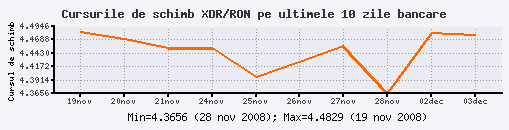 2008-12-03          4.4779
154
4.9.4 Clauza de revizuire a preţurilor la exportul de instalaţii complexe

Această clauză se aplică în cazul în care apare riscul ca furnizorul să nu mai poată recupera decât parţial valoarea exportului respectiv, atunci când acesta se face în contrapartidă cu materii prime, preţul acestora din urmă nefiind determinat prin metode clasice ci este un instrument de politică economică

Există 2 situaţii:
A. Piaţa în care condiţiile permit corelarea exporturilor 
    complexe cu importul de materii prime
În acest caz se introduce clauza care face legătura între acordurile comerciale privind plata prin materii prime (sau alte produse)
155
Se vor stabili preţurile de bază ale mărfii, ponderea valorică şi caracteristicile principale ale materiilor prime (sau altor produse) de contrapartidă precum şi formula de revizuire a preţului instalaţiei complexe exportate în funcţie de preţul materiilor prime şi salariilor în perioada până la terminarea livrării


În cazul livrărilor pe credit, a căror plată nu se face în mărfuri, pentru scurtarea termenului de creditare trebuie să se găsească împreună cu banca firmei soluţii pentru scontarea cambiilor. În orice caz trebuie avută în vedere includerea în preţ a cheltuielilor de scontare încă din faza de ofertare a exportului
156
B. Piaţa în care condiţiile nu permit corelarea   
    exporturilor  complexe cu importul de materii prime
În acest caz se prevăd clauze ce permit revizuirea preţului până la ultima livrare

Se impune cunoaşterea aprofundată, la zi şi în perspectivă a tendinţelor pieţei respective
4.9.5 Determinarea preţului contractual extern

Se efectuează calcule care să pună de acord caracteristicile tehnico-economice ale propriilor produse cu cele existente pe piaţa pe care se doreşte să se exporte

Nu este suficientă o comparaţie între preţurile ofertabile şi cele existente pe piaţă ci trebuie avută în vedere poziţia diferită a agenţilor economici din punct de vedere geografic şi în ceea ce priveşte canalele de distribuţie

157

Nivelul preţului calculat trebuie să constituie o bază de discuţie şi să fie unul care poate fi practicat

Există mai multe metode de determinare a preţului contractului extern:

a. Determinarea preţului în valută pe baza preţului în detaliu din  
    ţara cumpărătorului
Se aplică la o gamă largă de produse a căror preţuri în detaliu pot fi cunoscute fie prin contactarea directă a reţelei comerciale din ţara cumpărătorului fie din cataloage de mărfuri însoţite de lista de preţuri cu amănuntul
158
Sunt necesare în acest scop următoarele:
 caracteristicile esenţiale ale produsului la care urmează să se determine preţul extern să fie identice sau asemănătoare cu cele ale produsului concurenţei, sau să se poată cuantifica eventualele diferenţe

 să se deţină (obţină) informaţii privind costurile, profitul, impozitul, taxele pe diferitele verigi de circulaţie a mărfurilor până la cumpărătorul final
 Observaţie:
În cazul în care există diferenţe între caracteristicile de bază, cuantificarea acestora se face folosind metoda cotelor procentuale, ţinând cont de:
cotele procentuale cu care se operează trebuie să corespundă unei practici recunoscute pe plan internaţional de furnizor şi cumpărător

dacă nu se pot identifica astfel de elemente pe plan internaţional, atunci cotele procentuale sau valorile absolute se vor limita doar la contractul respectiv şi se vor stabili de către parteneri
159
b. Determinarea preţului prin metoda comparării parametrilor tehnici
Se aplică la exportul de maşini, utilaje, etc şi presupune existenţa unei diferenţe între parametri tehnici de bază ai produsului ce urmează a fi exportat şi cei ai produsului concurenţei

Preţul produsului concurenţei este cunoscut şi cu acesta se compară preţul produsului de exportat pentru menţinerea în aceeaşi categorie tehnică
c. Determinarea preţului pe baza preţului per tonă realizat de concurenţă
Se foloseşte pentru determinarea preţului la produse chimice, agricole, unele produse metalurgice vândute per tonă şi care nu au preţuri cotate la bursă

Între aceste produse pot exista diferenţe calitative exprimate de exemplu prin conţinutul în substanţă activă, diferenţe de umiditate, diferenţe de ambalare, etc
160
d. Determinarea preţului prin metoda extrapolării
Se foloseşte pentru determinarea preţului unui produs care posedă parametri tehnici esenţiali (chiar şi numai unul) diferiţi de ai unui produs din aceeaşi categorie tehnică cu preţ cunoscut
 Observaţii:
este necesar ca parametri neesenţiali ai produselor ce se vor compara să fie foarte apropiaţi

se au în vedere mai multe caracteristici tehnico-economice ce se vor compara pentru a obţine un preţ cât mai apropiat faţă de preţurile externe corespunzătoare

din preţurile rezultate pentru mai multe caracteristici se calculează în final un preţ mediu ce va sta la baza negocierilor
161
dacă podusul cu preţ necunoscut se compară cu un singur produs cu preţ cunoscut, din aceeaşi categorie de produse existente pe piaţă se foloseşte formula:
P0 – preţul ce urmează a fi determinat (produs de exportat)
P1 – preţul produsului similar de pe piaţă
C0 – parametrul tehnic esenţial al produsului cu preţ necunoscut
C1 – parametrul tehnic esenţial al produsului concurenţei
162
dacă podusul cu preţ necunoscut se compară cu mai multe produse cu preţ cunoscut, din aceeaşi categorie de produse existente pe piaţă se foloseşte formula:
P0 – preţul ce urmează a fi determinat (produs de exportat)
P1, P2, P3, ..., Pn – preţurile produselor similare de pe piaţă
C0 – parametrul tehnic esenţial al produsului cu preţ necunoscut
C1, C2, C3,..., Cn– parametri tehnici esenţiali ai produselor concurenţei
163
e. Determinarea preţului prin metoda interpolării
Se foloseşte la determinarea preţului unui produs în situaţia în care mărimea parametrilor de bază ai acestuia se află între mărimile parametrilor de bază a două produse comparabile şi ale căror preţuri sunt cunoscute



Se aplică pentru determinarea preţurilor la produse cu mare varietate de sortimente (tricotaje, confecţii, maşini cu mare varietate tipodimensională, etc), în general cu parametri uşor de comparat
164
Se aplică formula:
P0 – preţul pentru începerea negocierilor
P1, P2 – preţurile cunoscute ale celor două produse comparabile
C – parametrul tehnic esenţial al produsului cu preţ necunoscut 
C1, C2 – parametri tehnici esenţiali ai produselor comparabile
165
f. Metoda factorului dinamic (formula lui Andrew Court)
Se foloseşte pentru stabilirea preţurilor mijloacelor auto din aceeaşi clasă 

Se foloseşte următoarea formulă, care prin aplicarea unor factori de corecţie poate fi aplicată la o gamă largă de autovehicule:
P0 – preţul de determinat al unui autovehicul (din aceeaşi clasă)
P1 – preţul autovehiculului etalon (din aceeaşi clasă)
Sn , Sn1 – sarcina utilă a autovehiculului cu preţ necunoscut, respectiv sarcina utilă a autovehiculului (etalon) cu preţ cunoscut 
Pm, Pm1 – puterea autovehiculului cu preţ necunoscut, respectiv puterea autovehiculului (etalon) cu preţ cunoscut
G, G1 – greutatea totală a autovehiculului cu preţ necunoscut, respectiv greutatea totală a autovehiculului(etalon) cu preţ cunoscut
166
g. Metoda proporţionalităţii simple cu aplicarea indicelui de corecţie 
    tehnică
Se foloseşte în cazul aparatelor, utilajelor, etc, din aceeaşi categorie tehnică, care au la bază un parametru esenţial cu o pondere de minim 50% în structura tehnică funcţională ( KW pentru motoarele electrice, CP pentru motoarele cu ardere internă, capacitatea de transport pentru camioane, vagoane, etc)

Metoda se bazează pe rapoarte şi proporţii în care indicele de corecţie tehnică se stabileşte prin calcule de regresie 

De obicei se negociază între parteneri deşi calculul de regresie are la bază parametri tehnici
167
h. Metoda proporţionalităţii simple cu aplicarea formulei lui Fischer
Metoda se aplică pentru aceleaşi cazuri ca la g., corelându-se parametri trehnico-economici şi având la bază formula lui Fischer:
P0 – preţul de determinat 
P – preţul cunoscut al produsului etalon
Q0 – parametrul esenţial al produsului cu preţ necunoscut
Q – parametrul esenţial al produsului cu preţ cunoscut (etalon)
n – indicele exponenţial ce reprezintă dependenţa preţului de parametri 
      tehnici esenţiali
168
 Observaţii:
ca şi coeficient de regresie
pentru maşini şi utilaje, există pe categorii tehnice, indici grupaţi în tabele

formula lui Fischer se utilizează cu succes numai dacă raportul dintre parametri tehnici esenţiali este cuprins între 1/3 şi 2
i. Metoda proporţionalităţii multiple cu aplicarea formulei lui Fischer
P0 – preţul de determinat 
P – preţul cunoscut al produsului etalon
A0, B0, C0,...,Q0 – parametri esenţiali al produselor cu preţ necunoscut
A, B, C,...,Q – parametri esenţiali al produselor cu preţ cunoscut
169
j. Metode de determinare a preţului la exportul de licenţe
Preţul la exportul de licenţe este legat direct atât de avantajul obţinut ca urmare a folosirii licenţei respective cât şi de durata termenului de amortizare a preţului licenţei
j1. Stabilirea preţului licenţei în funcţie de avantajul economic
Preţul unei licenţe nu trebuie să depăşească în general avantajul cumulat pentru o perioadă de 4 ani de la aplicarea licenţei respective (aspect important pentru exportator)

Pentru stabilirea preţului ofertei se foloseşte relaţia:
170
A – avantajul economic obţinut ca urmare a introducerii licenţei în 
       procesul de fabricaţie
C0 – costurile de producţie anuale anterioare introducerii licenţei (valută)
C – costurile de producţie în perioada posterioară achiziţionării licenţei
W – volumul producţiei
4 – numărul maxim de ani pentru amortizarea licenţei
j2 Stabilirea preţului licenţei în funcţie de volumul valoric al                
    producţiei ce se realizează pe baza acesteia
Este o metodă de orientare atât pentru exportator (pentru stabilirea preţului de ofertă) cât şi pentru cumpărător (pentru a şti limitele de preţ pe care le poate oferi)

Conform uzanţelor internaţionale, preţul licenţelor nu depăşeşte 10% din valoarea producţiei pe 4 ani.
171
Se foloseşte formula:
Pd – ponderea procentuală a preţului licenţei din valoarea producţiei
L – preţul limită al licenţei
P – preţul unitar al produsului
172
4.10  Condiţii de livrare
Condiţia de livrare este o condiţie esenţială a contractului, care generează consecinţe economice şi juridice la vânzător şi cumpărător, având ca obiect transferul de bunuri de la vânzător la cumpărător
Practica internaţională a comerţului cunoaşte o varietate mare de modalităţi de livrare intrate în uzanţă, uzanţe care devin izvor de drept, ce nu contravin legilor şi întregesc contractul între părţi, uşurând tratativele în vederea formării contractelor
Camera Internaţională de Comerţ de la Paris a publicat în 1936, o serie de reguli cu caracter internaţional, cunoscute sub numele INCOTERMS 1936 ( International Commercial Terms) revizuite în 1953, 1967,1976, 1980, 1990, 2000
173
 Observaţii:
Regulile INCOTERMS 2000 nu sunt acorduri internaţionale, ele sunt facultative, însă convenite de părţi în contracte produc efecte în consecinţă, adică devin obligatorii ca o lege sau o normă
Regulile INCOTERMS 2000 se referă la 3 mari probleme care se ridică în faţa partenerilor de contract:
Cine suportă cheltuielile cu marfa şi până unde ?

 În sarcina cui cad riscurile privind marfa şi până unde ?

 Care este data livrării faţă de termenul contractual şi 
    documentul care atestă această dată ?
174
Ca urmare a colaborării dintre CIC şi ONU, în prezent fiecare condiţie de livrare are o denumire standard şi o abreviere a acesteia formată din trei litere. Regulile INCOTERMS 2000 sunt grupate în 4 grupe distincte:
condiţia „E” → vânzătorul pune mărfurile la dispoziţia cumpărătorului 
                             în spaţii proprii (la sediul vânzătorului) → EXW

condiţiile „F” → vânzătorul trebuie să livreze mărfurile unui cărăuş 
                               numit cumpărător → FCA, FAS, FOB

condiţiile „C” →  vânzătorul este obligat să suporte transportul, iar în 
                                condiţiile CIF şi CIP să suporte şi asigurarea mărfii, 
                                dar fără să îşi asume riscul pierderii sau al avarierii 
                                mărfurilor şi fără să suporte cheltuielile 
                                suplimentare datorate evenimentelor survenite 
                                după încărcare şi expediere → CFR, CIF, CPT, CIP

condiţiile „D” → vânzătorul trebuie să suporte toate cheltuielile şi 
                               riscurile aferente transportului mărfurilor până în 
                               ţara de destinaţie → DAF, DES, DEQ, DDU, DDP
175
REGULILE INCOTERMS 2000
176
177
178
DDU
Livrat, taxe vamale neplătite
DDP
Livrat, taxe vamale plătite
EXW
Franco fabrică
FOB
Franco la bord
CIF
Cost, asigurare,
navlu
Transport intern terestru
Transport maritim internaţional
Transport intern terestru
Bucureşti
Rotterdam
New-York
Philadelphia
110
120
125
100
Preţ
Obligaţii, cheltuieli de livrare, riscuri
179
4.11  Termenul de livrare
La stabilirea termenului de livrare trebuie să se ţină cont atât de necesitatea cumpărătorului de a avea marfa cât şi de posibilităţile vânzătorului.

Termenul stipulat în contract precizează data la care vânzătorul trebuie să predea marfa şi cumpărătorul să preia marfa.

Fiecare termen de livrare este un atribut al vânzătorului care trebuie să aibe în vedere toate etapele şi aspectele ce pot apărea în realizarea produsului pentru vânzare la termenul stabilit, orice întârziere dând naştere la penalizări, daune, procese, pierderea clienţilor etc.

În funcţie de natura şi complexitatea produselor, termenul de livrare din contract se poate preciza în mai multe feluri: la o dată fixă, termen de livrare orientativ sau termen de livrare determinabil în funcţie de anumite clauze din contract.
180
4.12 Controlul şi recepţia mărfurilor
Precizarea în contract a condiţiilor de control şi recepţie a mărfurilor are scopul de a permite cumpărătorului să constate modul în care vânzătorul şi-a îndeplinit obligaţiile asumate cu privire la cantitate, sortiment, calitate, ambalaj, termene de livrare etc.

Controlul şi recepţia mărfurilor se vor efectua conform clauzelor contractului de către vânzător, cumpărător, ambii sau de firme specializate (agreeate de parteneri).
4.13 Condiții de plată
Se înscriu în contract clauze privind: modul în care se efectuează plata, moneda de decontare, termenul de plată, modalităţile de plată, documentele pentru încasarea contravalorii mărfurilor.
181
4.14 Forța majoră
Forţa majoră este un fenomen natural, exterior, cu caracter extraordinar, imprevizibil şi de nebiruit.

Forţa majoră este exoneratoare de răspundere dacă a determinat în exclusivitate fapte cauzatoare de prejudicii.
 Observaţii:
pentru a exonera de răspundere una din părţile contractante, forţa majoră trebuie să îndeplinească următoarele cerinţe: să determine în exclusivitate producerea prejudiciului, să fie definitivă şi să fie totală.

în situaţii de forţă majoră, obligaţiile reciproce încetează.
182
4.15 Sancțiuni
Penalităţile reprezintă o valoare convenţională a pagubelor şi totodată o sancţiune pentru neexecutare la termen a obligaţiilor contractuale.
 Observaţii:
penalităţile au şi un caracter reparator al daunelor.

penalităţile se suportă de partea care nu şi-a respectat obligaţiile comerciale
n-a livrat la termen sau n-a executat obiectul contractului
penalitatea se suportă de vânzător dacă:
nu se remite în termen documentaţia tehnică necesară punerii în funcţiune, a certificatelor de calitate, a modului de folosire, etc
183
nu se deschide acreditivul la termenul stabilit sau neplata la termen
penalitatea se suportă de cumpărător dacă:
nu se neremit de către cumpărător , la momentul stabilit, materiale, ambalaje, etc (dacă acest lucru e prevăzut în contract)
Despăgubirea se suportă de cel care a cauzat dauna, pe baza dovezilor ce le aduce păgubitul cu privire la paguba suferită
4.16 Rezilierea contractului
Rezilierea se aplică numai la contractele ce se execută prin prestaţii succesive şi numai în intervalul în care una din părţi îşi execută obligaţiile contractuale, în timp ce partea cealaltă a intrat în culpă.

Rezilierea nu are efect retroactiv, având efecte numai din momentul pronunţării.
184
Rezilierea se poate prevede în contract, pentru situaţiile previzibile, în care una din părţi nu-şi va îndeplini obligaţiile.
4.17 Rezoluțiunea contractului
Rezoluţiunea contractului desemnează desfacerea retroactivă a unui contract sinalagmatic, prin neexecutarea culpabilă de către debitor a obligaţiilor sale.


În momentul declanşării rezoluţiunii contractului, acesta se consideră ca neîncheiat, iar partea care şi-a executat obligaţiile din contract are dreptul să ceară repunerea în situaţia anterioară încheierii contractului.
185
4.18 Clauza de jurisdicție a  contractului
Clauza de jurisdicţie sau de arbitraj este clauza contractuală prin care părţile stabilesc de comun acord sub ce jurisdicţie vor cădea litigiile ce vor rezulta din contract.

Litigiile se soluţionează pe 2 căi: prin instanţe judecătoreşti comerciale şi prin arbitraj comercial (cel mai folosit).

Sentinţele arbitrale sunt definitive însă nu au caracter obligatoriu şi executoriu. 

Executarea se face silit prin tribunalul de la sediul sau domiciliul pârâtului pe baza sentinţei arbitrale.
186
CAP.V  TRANSPORTURI ȘI EXPEDIȚII INTERNAȚIONALE
5.1 Expediția internațională
Expediţia internaţională este o componentă a mecanismului de derulare a operaţiunilor de import/export.

Expediţia internaţională reprezintă interfaţa dintre predătorul mărfii şi cărăuş (transportator) şi dintre acesta din urmă şi destinatar.
5.1.1 Funcțiile expeditorului
Expeditorul internaţional este o persoană fizică sau juridică care pe baza unui contract de se obligă să preia mărfurile mandat încheiat cu firma exportatoare, încredinţate de aceasta şi să efectueze ansamblul operaţiunilor necesare pentru ca marfa să ajungă la destinatar.
187
Ca regulă generală, în comerţul internaţional, transportatorul nu este expeditor, iar expeditorul nu este transportator.

Transportatorul realizează deplasarea efectivă a mărfurilor în spaţiu, cel mai frecvent la ordinul expeditorului şi pe cheltuiala exportatorului sau importatorului, în funcţie de condiţia de livrare prevăzută în contractul de vânzare/cumpărare internaţional.
Serviciile prestate de expeditorii internaţionali cuprind atât servicii care preced încheierea contractului cât şi servicii postcontractuale:
alegerea mijloacelor de transport şi a rutelor celor mai convenabile;

pregătirea calculelor pentru tarifele privind cheltuielile de transport;

plata cheltuielilor legate de deplasarea mărfurilor de la exportator la importator, verificarea şi decontarea acestora;
188
întocmirea documentelor şi formalităţilor necesare operaţiunii de export/import, inclusiv a celor vamale şi de tranzit;

încheierea contractului de transport → de regulă, contractele de navlosire sunt încheiate cu cărăuşul în numele şi în contul firmei de comerţ exterior;

întocmirea documentelor de expediţie şi transport (scrisori de trăsură, conosamente, instrucţiuni şi note de expediţii, etc)
Documente eliberate de expeditor, conform regulilor FIATA (Federaţia Internaţională a Organizaţiilor de Expediţii):
FCR (Forwarding Agents Certificate of Receipt) → prin acest document, expeditorul certifică că a preluat o marfă corect specificată şi că a primit dispoziţie irevocabilă de a expedia marfa la destinatarul indicat în document sau să o ţină la dispoziţia acestuia
189
FCT (Forwarding Agents Certificate of Transport) → prin acest document, expeditorul certifică că a preluat, în vederea expedierii, o partidă de marfă clar specificată, cu obligaţia de a o livra conform instrucţiunilor comitentului, aşa cum este indicat în acest document. Vânzătorul va putea prezenta cumpărătorului prin banca sa FCT-ul pentru a încasa preţul de cumpărare 

 FBL (FIATA Combined Bill of Lading) ≡ Conosamentul de casă al expeditorului elaborat de FIATA → este un conosament direct, eliberat de expeditor în cazul transporturilor multimodale, acoperind întregul parcurs al mărfurilor

 FWR (FIATA Warehouse Receipt) ≡ Recipisa de depozit FIATA → este un document eliberat de expeditor în cazul preluării mărfurilor în depozitele sale şi în baza căruia proprietatea asupra mărfurilor poate trece de la un comerciant la altul, fără deplasarea mărfurilor, ele putând fi preluate în final din depozit de persoana în favoarea căreia a fost andosată ultima dată recipisa de depozit
190
5.2 Transportul internațional
Transportul internaţional este o componentă a transporturilor în general, caracterizat prin faptul că marfa traversează una sau mai multe frontiere de stat, punctele de expediere şi de destinaţie fiind situate în ţări diferite.

Transporturile internaţionale se încadrează într-o componentă importantă a strategiei desfacerii mărfurilor pe pieţele externe, cunoscută sub numele de logistică. Aceasta tratează transporturile într-o viziune largă şi modernă de marketing, care include ansamblul activităţilor tehnice, comerciale şi juridice necesare pentru vehicularea mărfurilor de la producător până la consumator.
5.2.1 Transportul maritim
Transportul maritim asigură 75 – 80 % din totalul traficului mondial de mărfuri şi este cel mai economic mod de transport ( de 6 ori mai ieftin ca transportul feroviar)
191
Avantaje: 

  transport între continente
 nu se necesită cheltuieli mari cu întreţinerea şi amenajarea (cu excepţia 
    porturilor şi canalelor)
  consum redus de combustibil şi energie per tonă sau m3
  capacitate mare de transport

        Dezavantaje:

  dependenţă de condiţiile naturale
  viteza relativ scăzută → durata mare a voiajului
192